Basic 12 Lead EKG
18th Annual
North Douglas County
Rural EMS Retreat
 
March 2nd, 3rd & 4th, 2018
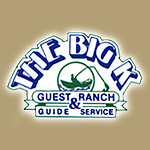 Jim Cole, LP, MAHE, NRP, FP-C, CEMSO, CMTE
jcole3@peacehealth.org
541-222-1794
[Speaker Notes: Describe the ECG characteristics, possible causes, signs and symptoms, and initial emergency care for premature junctional complexes (PJCs).
Describe the ECG characteristics and possible causes for junctional escape beats.
Explain the difference between premature junctional complexes and junctional escape beats.]
Objectives
Develop a systematic approach for infarct recognition on the electrocardiogram (ECG).
Gain familiarity with 12-lead ECG interpretation.
[Speaker Notes: Describe the ECG characteristics, possible causes, signs and symptoms, and initial emergency care for premature junctional complexes (PJCs).
Describe the ECG characteristics and possible causes for junctional escape beats.
Explain the difference between premature junctional complexes and junctional escape beats.]
Five-Step 12-Lead Analysis
Five-Step 12-Lead Analysis
Identify the rate and underlying rhythm.
Analyze waveforms.
Pathologic Q waves
ST-segment elevation
ST-segment depression
Tall, peaked T waves
Inverted T waves
Five-Step 12-Lead Analysis
Examine for evidence of infarction. 
Suspected STEMI? 
Location?
Five-Step 12-Lead Analysis
Ascertain if STEMI imposters are present that may account for ECG changes.
Left ventricular hypertrophy
Left bundle branch block
Ventricular rhythms
Benign early repolarization
Pericarditis
Five-Step 12-Lead Analysis
Make a STEMI decision.
Definitely NOT a STEMI
Suspected STEMI
Definite maybe
Frontal Plane Leads
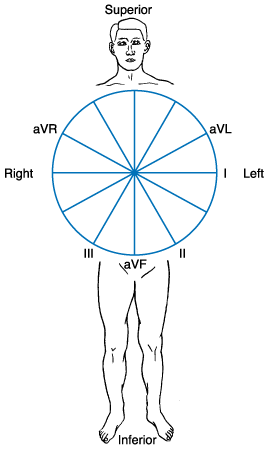 View the heart from the front of the body as if it were flat.

Directions
Superior
Inferior
Right
Left
[Speaker Notes: Frontal plane leads view the heart from the front of the body. Directions in the frontal plane are superior, inferior, right, and left.]
Frontal Plane Leads
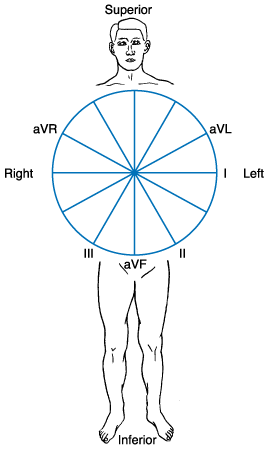 Six leads view the heart in the frontal plane 
3 bipolar leads
3 unipolar leads
[Speaker Notes: Six leads view the heart in the frontal plane as if the body were flat: three bipolar leads and three unipolar leads. Leads I, II, and III are called standard limb leads. Leads aVR, aVL, and aVF are called augmented limb leads.]
Frontal Plane Leads
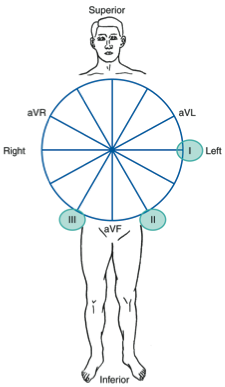 Bipolar lead
A lead that consists of a positive and negative electrode.
All ECG leads are bipolar.
Leads I, II, and III use two distinct electrodes.
[Speaker Notes: A bipolar lead is an ECG lead that has a positive and negative electrode. Each lead records the difference in electrical potential (voltage) between two selected electrodes. Although all ECG leads are bipolar, Leads I, II, and III use two distinct electrodes, one of which is connected to the positive input of the ECG machine and the other to the negative input.]
Frontal Plane Leads
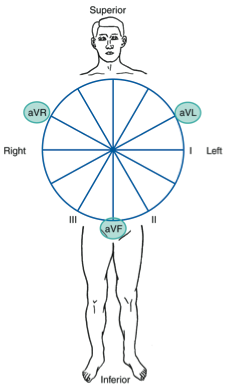 Unipolar lead
A lead that consists of a single positive electrode and a reference point.
Augmented limb leads
Leads aVR, aVL, and aVF
[Speaker Notes: A lead that consists of a single positive electrode and a reference point is called a unipolar lead. These leads are also called unipolar limb leads or augmented limb leads. The reference point (with zero electrical potential) lies in the center of the heart’s electrical field (left of the interventricular septum and below the AV junction).]
Standard Limb Leads
Leads I, II, and III

Right arm electrode is always negative. 

Left leg electrode is always positive.
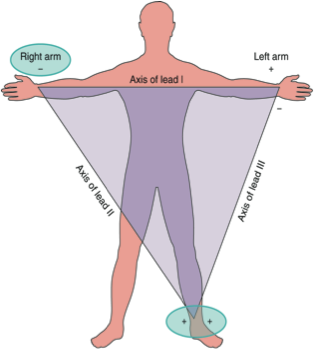 [Speaker Notes: Leads I, II, and III make up the standard limb leads. If an electrode is placed on the right arm, left arm, and left leg, three leads are formed. An imaginary line joining the positive and negative electrodes of a lead is called the axis of the lead. The axes of these three limb leads form an equilateral triangle with the heart at the center (Einthoven's triangle). Although placement of the left leg electrode may appear to make the triangle out of balance, it is nevertheless an equilateral triangle because all electrodes are about equidistant from the electrical field of the heart [1].

Einthoven's triangle is a means of illustrating that the two arms and the left leg form apices of a triangle surrounding the heart. The two apices at the upper part of the triangle represent the points at which the two arms connect electrically with the fluids around the heart. The lower apex is the point at which the left leg connects with the fluids [2]. 
[1] Conover M: Understanding Electrocardiography, ed 7, St. Louis, 1996, Mosby.
[2] Guyton AC, Hall JE: Textbook of Medical Physiology, ed 9, Philadelphia, 1996, W. B. Saunders Company.]
Lead I
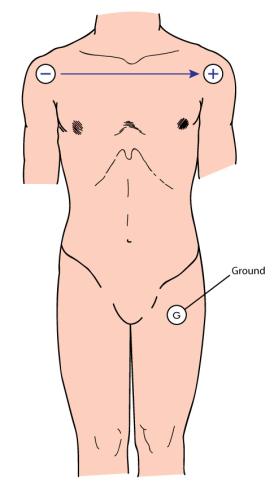 Records difference in electrical potential between left arm (+) and right arm (–) electrodes 

Views lateral wall of left ventricle
[Speaker Notes: Lead I records the difference in electrical potential between the left arm (+) and right arm (–) electrodes. The positive electrode is placed on the left arm and the negative electrode is placed on the right arm. The third electrode is a ground that minimizes electrical activity from other sources. Lead I views the lateral surface of the left ventricle.]
Lead II
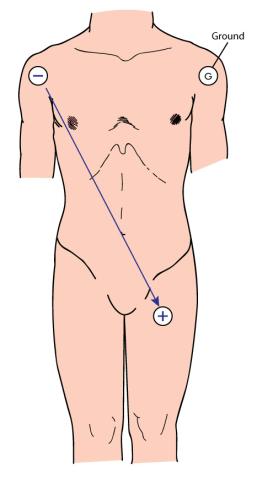 Records difference in electrical potential between left leg (+) and right arm (–) electrodes

Views inferior surface of left ventricle
[Speaker Notes: Lead II records the difference in electrical potential between the left leg (+) and right arm (–) electrodes. The positive electrode is placed on the left leg and the negative electrode is placed on the right arm. Lead II views the inferior surface of the left ventricle. This lead is commonly used for cardiac monitoring because positioning of the positive and negative electrodes in this lead most closely resembles the normal pathway of current flow in the heart.]
Lead III
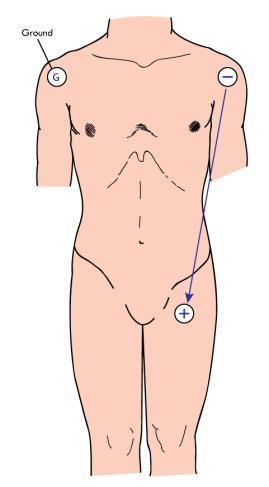 Records difference in electrical potential between left leg (+) and left arm (–) electrodes

Views inferior surface of left ventricle
[Speaker Notes: Lead III records the difference in electrical potential between the left leg (+) and left arm (–) electrodes. In lead III the positive electrode is placed on the left leg and the negative electrode is placed on the left arm. Lead III views the inferior surface of the left ventricle.]
Lead
Positive
Electrode
Negative
Electrode
Heart
Surface
Viewed
I
Left arm
Right arm
Lateral
II
Left leg
Right arm
Inferior
III
Left leg
Left arm
Inferior
Standard Limb Leads
Augmented Limb Leads
Leads aVR, aVL, aVF
A = augmented
V = voltage
R = right arm
L = left arm
F = foot (usually left leg)
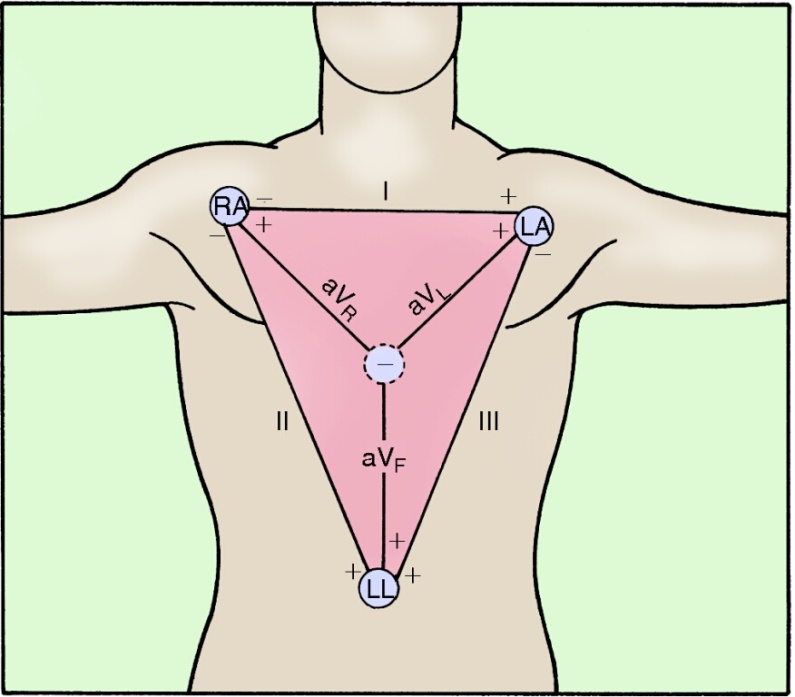 [Speaker Notes: Leads aVR, aVL, and aVF are augmented limb leads that record measurements at a specific electrode with respect to a reference electrode. Frank Norman Wilson and colleagues used the term central terminal to describe a reference point that is the average of the limb lead electrical potentials. In the augmented leads, the Wilson central terminal (WCT) is calculated by the ECG machine’s computer as an average potential of the electrical currents from the two electrodes other than the one being used as the positive electrode. For example, in lead aVL the positive electrode is located on the patient's left arm. The ECG machine’s computer calculates the central terminal by joining the electrical currents obtained from the electrodes on the patient's right arm and left leg. Lead aVL therefore represents the difference in electrical potential between the left arm and the central terminal. The electrical potential of the central terminal is essentially zero.

The electrical potential produced by the augmented leads is normally relatively small. The ECG machine augments (magnifies) the amplitude of the electrical potentials detected at each extremity by about 50% over those recorded at the standard limb leads. The “a” in aVR, aVL, and aVF refers to augmented. The “V” refers to voltage. The “R” refers to right arm, the “L” to left arm, and the “F” to left foot (leg). Therefore, the positive electrode in aVR is located on the right arm, aVL has a positive electrode at the left arm, and aVF has a positive electrode positioned on the left leg.]
Augmented Limb Leads
Lead aVR
Views the heart from the right shoulder 
Does not view any wall of the heart
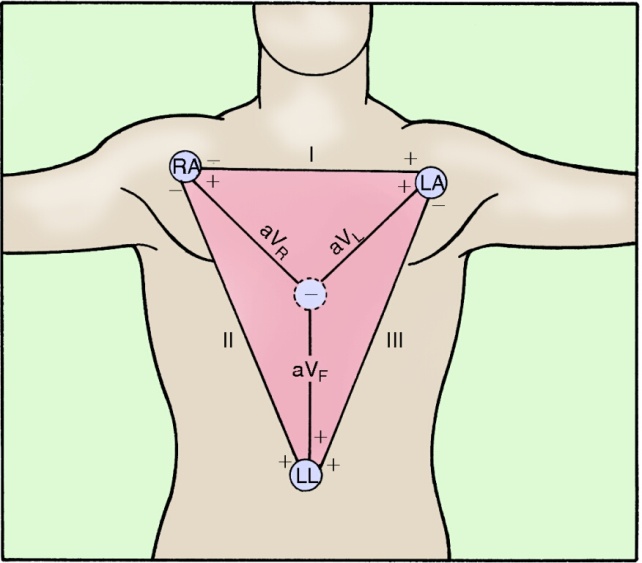 [Speaker Notes: Lead aVR views the heart from the right shoulder (the positive electrode) and views the base of the heart (primarily the atria and the great vessels). This lead does not view any wall of the heart.]
Augmented Limb Leads
Lead aVL
Combines views from the right arm and left leg
Views the heart from the left shoulder 
Oriented to the lateral wall of the left ventricle
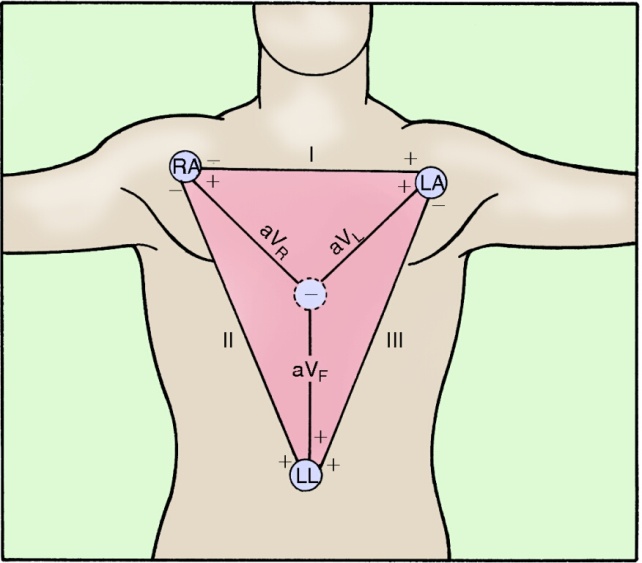 [Speaker Notes: Lead aVL combines views from the right arm and left leg, with the “view” being from the left shoulder and oriented to the lateral wall of the left ventricle.]
Augmented Limb Leads
Lead aVF
Combines views from the right arm and left arm toward the left leg 
Views the heart from the left foot (leg)
Views the inferior surface of the left ventricle
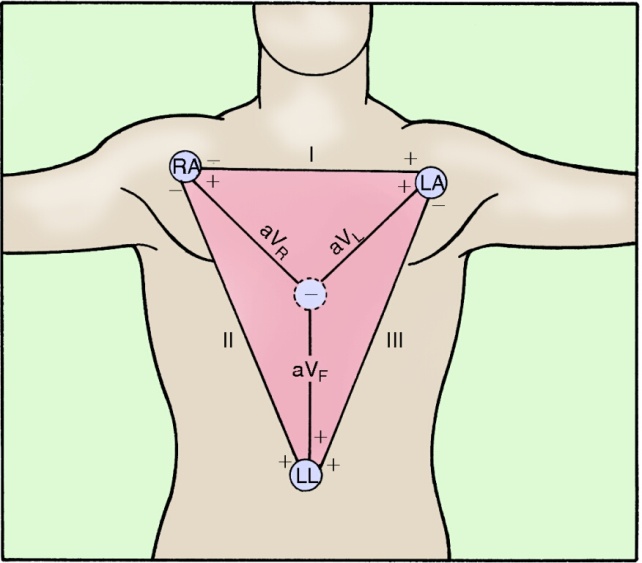 [Speaker Notes: Lead aVF combines views from the right arm and left arm toward the left leg, viewing the inferior surface of the left ventricle from the left leg.]
Lead
Positive
Electrode
Heart Surface Viewed
aVR
Right arm
None
aVL
Left arm
Lateral
aVF
Left leg
Inferior
Augmented Limb Leads
Horizontal Plane Leads
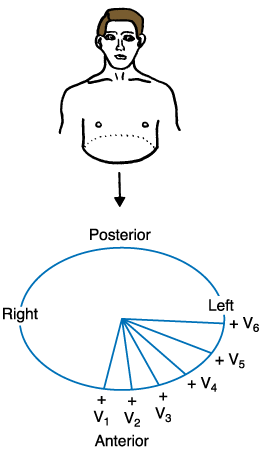 View the heart as if the body were sliced in half horizontally

Directions
Anterior
Posterior
Right
Left
[Speaker Notes: Horizontal plane leads view the heart as if the body were sliced in half horizontally. Directions in the horizontal plane are anterior, posterior, right, and left.]
Horizontal Plane Leads
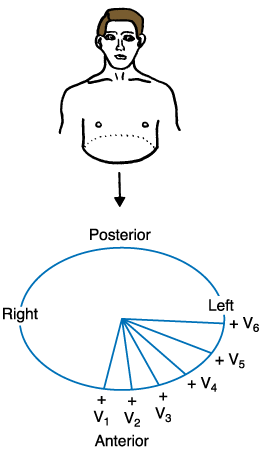 Six chest (precordial or “V”) leads view the heart in the horizontal plane
Chest leads
V1
V2
V3
V4
V5
V6
[Speaker Notes: Six chest (precordial or “V”) leads view the heart in the horizontal plane. This allows a view of the front and left side of the heart. The chest leads are identified as V1, V2, V3, V4, V5, and V6. Each electrode placed in a “V” position is a positive electrode, measuring electrical potential with respect to the Wilson central terminal.]
Chest Lead Placement
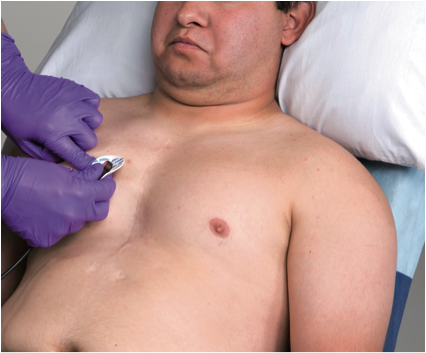 [Speaker Notes: Step 6: V1 is positioned in the fourth intercostal space just to the right of the sternum. Note: All the electrode positions refer to the location of the gel. For example, the gel of the V1 electrode, not the entire adhesive patch, is positioned in the fourth intercostal space, just to the right of the sternum.]
Chest Lead Placement
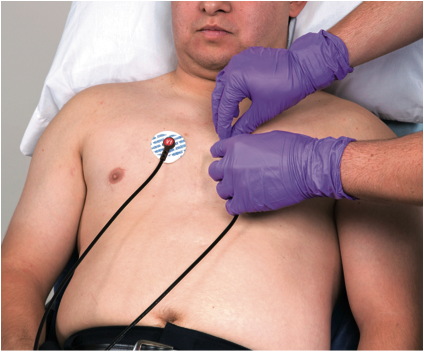 [Speaker Notes: Step 8: Place the V2 electrode in the fourth intercostal space just to the left of the sternum.]
Chest Lead Placement
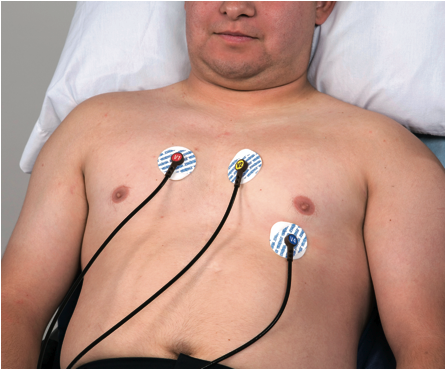 [Speaker Notes: Step 10: Position the V4 electrode in the fifth intercostal space in the midclavicular line.]
Chest Lead Placement
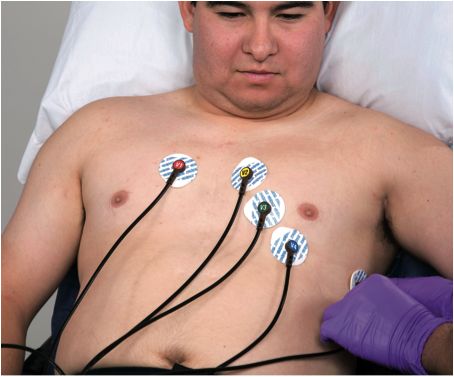 [Speaker Notes: Step 12: V6 is positioned in the midaxillary line, level with V4.]
Chest Lead Placement
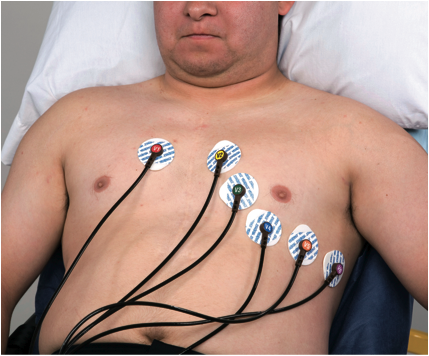 [Speaker Notes: Step 13: V5 is positioned in the anterior axillary line, level with V4.]
Lead
Positive Electrode Position
Heart Surface Viewed
V1
Right side of sternum, 4th intercostal space
Septum
V2
Left side of sternum, 4th intercostal space
Septum
V3
Midway between V2 and V4
Anterior
V4
Left midclavicular line, 5th intercostal space
Anterior
V5
Left anterior axillary line; same level as V4
Lateral
V6
Left midaxillary line; same level as V4
Lateral
Chest Leads
Right Chest Leads
Used to view the right ventricle

Placement identical to standard chest leads except on right side of chest
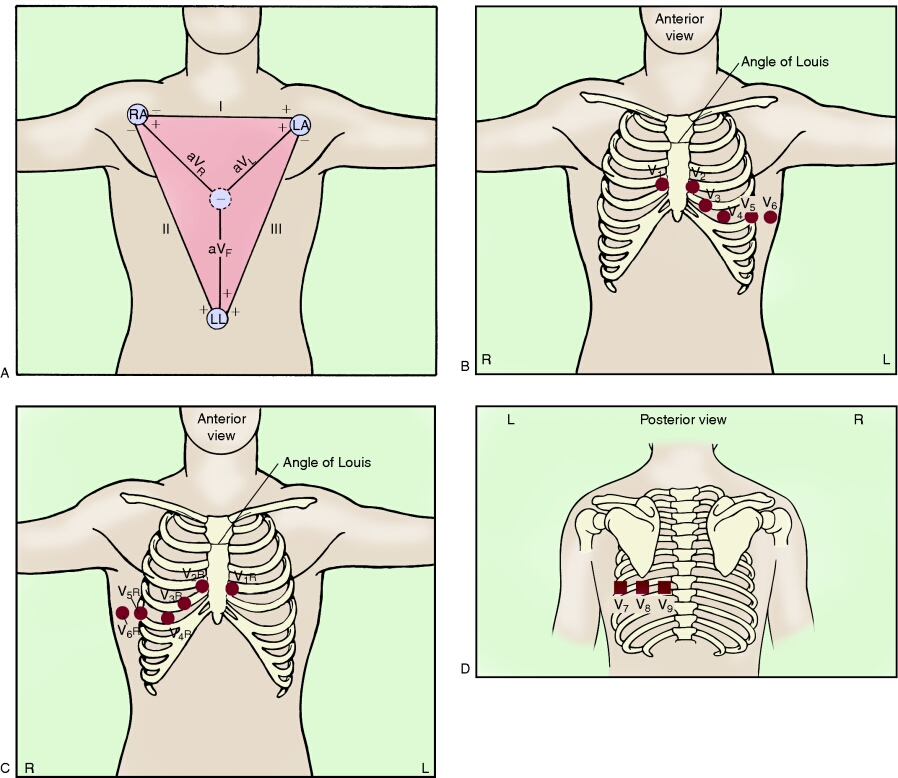 [Speaker Notes: Other chest leads that are not part of a standard 12-lead ECG may be used to view specific surfaces of the heart. Right chest leads are used to evaluate the right ventricle. Placement of right chest leads is identical to placement of the standard chest leads except it is done on the right side of the chest. If time does not permit obtaining all of the right chest leads, the lead of choice is V4R. The right chest leads and their placement are:
Lead V1R	Lead V2
Lead V2R	Lead V1
Lead V3R	Midway between V2R and V4R
Lead V4R	Right midclavicular line, fifth intercostal space
Lead V5R	Right anterior axillary line at same level as V4R
Lead V6R	Right midaxillary line at same level as V4R]
Right Chest Lead Placement
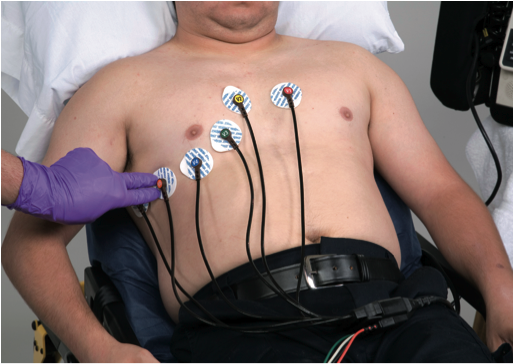 [Speaker Notes: Step 6: Position V5R in the right anterior axillary line, level with V4R.]
Right Chest Lead Placement
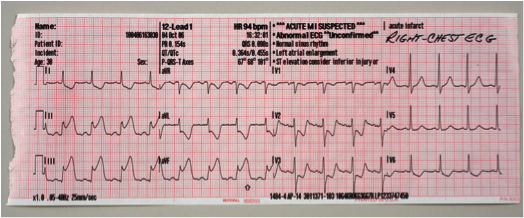 [Speaker Notes: Step 7: Once these leads are printed, the correct lead must be handwritten onto the ECG to indicate the origin of the tracing. Clearly label the upper portion of the ECG tracing “right chest ECG.” The computer-generated interpretation also must be disregarded in the event that the cables have been moved.]
Posterior Chest Leads
Used to view posterior surface of heart

Use same horizontal line as V4 to V6
V7 – posterior axillary line
V8 – posterior scapular line
V9 – left border of spine
[Speaker Notes: On a standard 12-lead ECG, no leads look directly at the posterior surface of the heart. Additional chest leads may be used for this purpose. These leads are placed further left and toward the back. All of the leads are placed on the same horizontal line as V4 to V6. Lead V7 is placed at the posterior axillary line. Lead V8 is placed at the angle of the scapula (posterior scapular line) and lead V9 is placed over the left border of spine.]
Posterior Chest Lead Placement
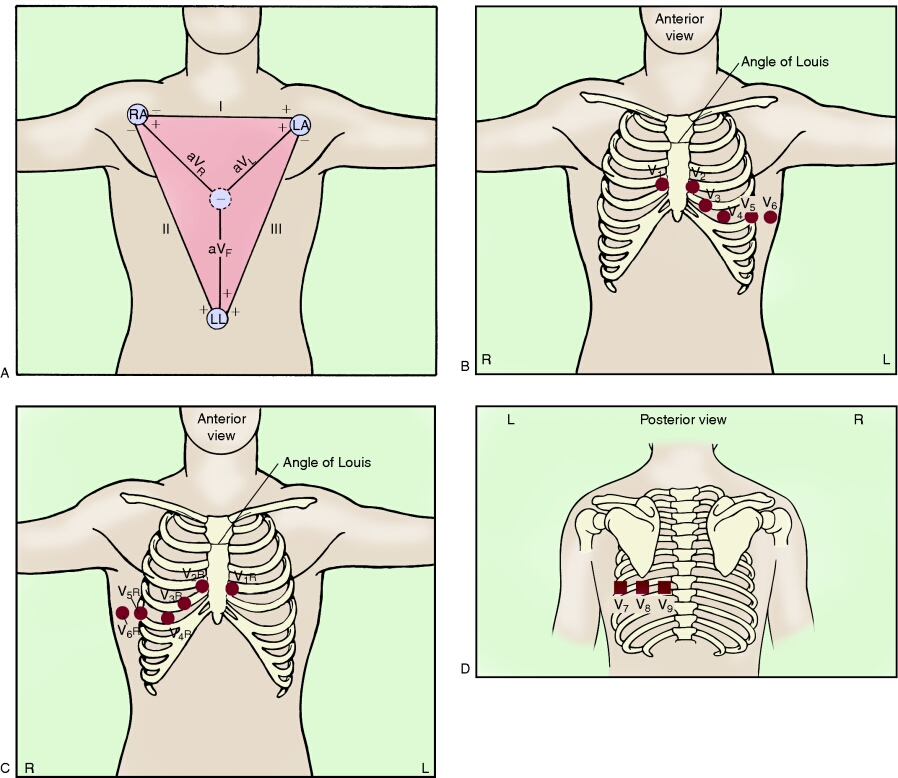 [Speaker Notes: Step 1: Posterior chest leads are used when a posterior infarction is suspected. First obtain and print a standard 12-lead ECG. Then locate the landmarks for the posterior leads: posterior axillary line, midscapular line, and left border of the spine. Leads V7, V8, and V9 are on the same horizontal line as leads V4, V5, and V6 on the front of the chest.]
Posterior Chest Lead Placement
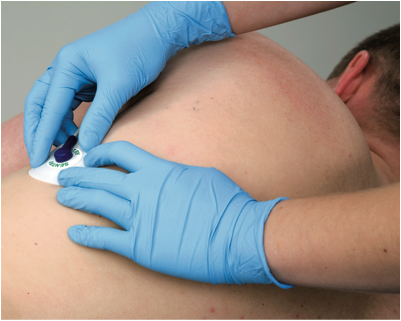 [Speaker Notes: Step 2: Position the patient on his side. Find the posterior axillary line. Now locate the fifth intercostal space and place the V7 electrode. Attach the V4 lead wire to the V7 electrode.]
Posterior Chest Lead Placement
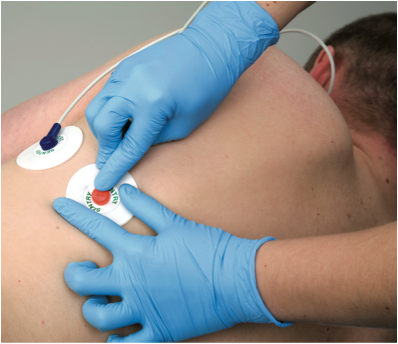 [Speaker Notes: Step 3: Find the left midscapular line and fifth intercostal space. Place the V8 electrode here. Attach the V5 lead wire to the V8 electrode.]
Posterior Chest Lead Placement
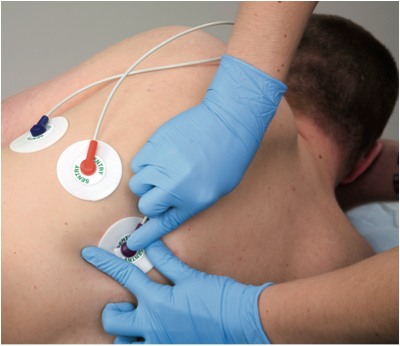 [Speaker Notes: Step 4: Place the electrode for V9 just left of the spinal column at the fifth intercostal space. Attach the V6 lead wire to the V9 electrode.]
Posterior Chest Lead Placement
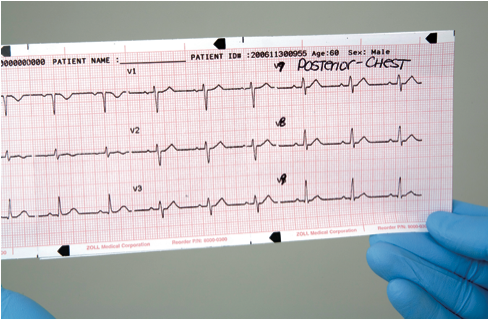 [Speaker Notes: Step 5: Obtain and print the 12-lead ECG. Clearly label the upper portion of the ECG tracing “posterior chest ECG.” Remember to relabel lead V4 on the printout V7, relabel V5 to V8, and V6 to V9.]
What Each Lead “Sees”
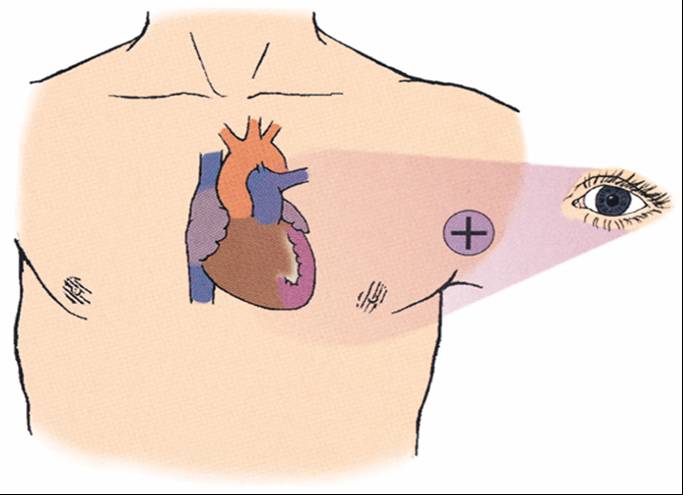 [Speaker Notes: Think of the positive electrode as an eye looking in at the heart. The part of the heart that each lead “sees” is determined by two factors. The first factor is the dominance of the left ventricle on the ECG, and the second is the position of the positive electrode on the body. Because the ECG does not directly measure the heart’s electrical activity, it does not “see” all of the current flowing through the heart. What the ECG does see is the net result of countless individual currents competing in a tug-of-war. For example, the QRS complex, which represents ventricular depolarization, is not a display of all the electrical activity occurring in the right and left ventricles. It is the net result of a tug-of-war produced by the many individual currents in both the right and left ventricles. Since the left ventricle is much larger than the right, the left overpowers it. What is seen in the QRS complex is the remaining electrical activity of the left ventricle, i.e., the portion not used to cancel out the right ventricle. Therefore, in a normally conducted beat, the QRS complex represents the electrical activity occurring in the left ventricle (Phalen & Aehlert, 2006). 
The second factor, position of the positive electrode on the body, determines which portion of the left ventricle is seen by each lead. You can commit the view of each lead to memory, or you can reason it easily by remembering where the positive electrode is located.]
Leads II, III, and aVF
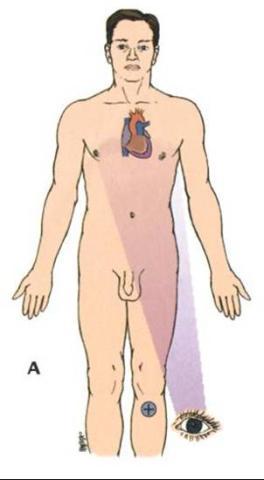 Positive electrode on left leg
Each lead “sees” inferior wall of left ventricle
[Speaker Notes: Leads II, III, and aVF each have their positive electrode positioned on the left leg. From the perspective of the left leg, each of them “sees” the inferior wall of the left ventricle.]
Leads I and aVL
Positive electrode on left arm
Each lead “sees” lateral wall of left ventricle
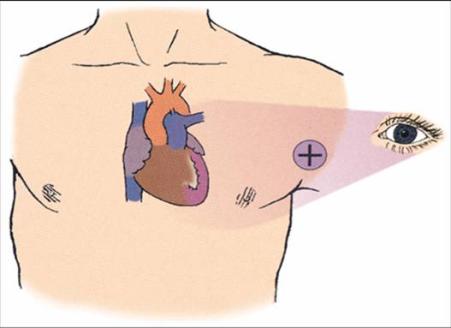 [Speaker Notes: From their vantage point on the left arm, leads I and aVL “look” in at the lateral wall of the left ventricle.]
Leads V5 and V6
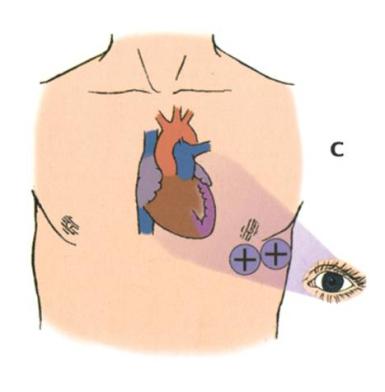 Positive electrode on axillary area of left chest
Each lead “sees” lateral wall of left ventricle
[Speaker Notes: Leads V5 and V6 also “view” the lateral wall because they are positioned on the axillary area of the left chest.]
Leads V3 and V4
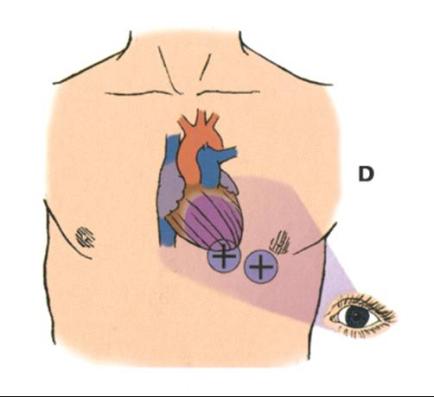 Positive electrode on anterior chest
Each lead “sees” anterior wall of left ventricle
[Speaker Notes: Leads V3 and V4 are positioned in the area of the anterior chest. From this perspective, these leads “see” the anterior wall of the left ventricle.]
Leads V1 and V2
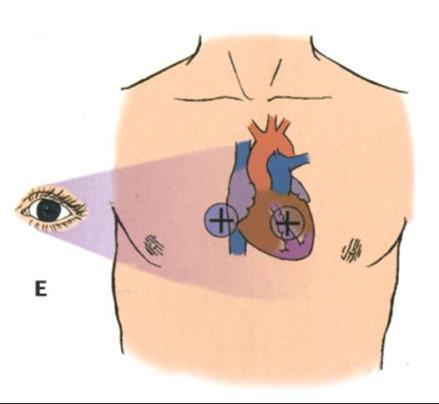 Positive electrode next to sternum
Each lead “sees” septal wall of left ventricle
[Speaker Notes: The septal wall is “seen” by leads V1 and V2, which are positioned next to the sternum.]
What Each Lead “Sees” — Summary
Format of the 12-Lead ECG
QRS Variations
If the complex consists entirely of a negative waveform, it is called a QS wave.

If the QRS complex consists entirely of a positive waveform, it is called an R wave.
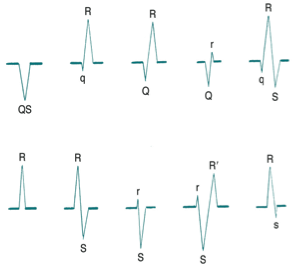 [Speaker Notes: Although the term QRS complex is used, not every QRS complex contains a Q wave, R wave, and S wave. To review, when the first deflection of the QRS complex is negative (below the baseline), the waveform is called a Q wave. The R wave is the first positive deflection (above the baseline) in the QRS complex. A negative deflection following the R wave is called an S wave. 

If the QRS complex consists entirely of a positive waveform, it is called an R wave. If the complex consists entirely of a negative waveform, it is called a QS wave. If there are two positive deflections in the same complex, the second is called R prime and is written R′.]
QRS Variations
If there are two positive deflections in the same complex, the second is called R prime and is written as R‘.

If there are two negative deflections following an R wave, the second is written as S‘.
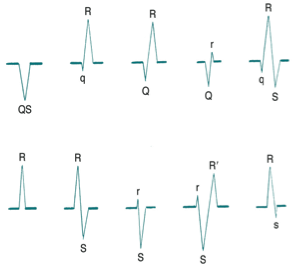 [Speaker Notes: If there are two positive deflections in the same complex, the second is called R prime and is written R’. If there are two negative deflections following an R wave, the second is called S prime and is written S’. Capital (uppercase) letters are used to designate waveforms of relatively large amplitude, and small (lowercase) letters are used to label relatively small waveforms.]
ST Segment
Portion of the ECG tracing between QRS complex and T wave
Represents early part of repolarization of  right and left ventricles
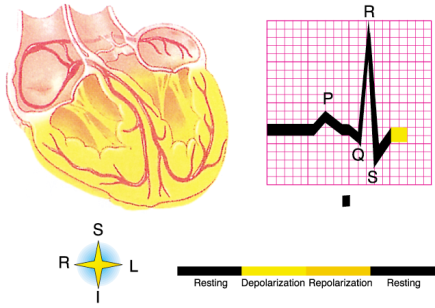 [Speaker Notes: The portion of the ECG tracing between the QRS complex and the T wave is called the ST segment. The term ST segment is used regardless of whether the final wave of the QRS complex is an R or an S wave.]
Normal ST Segment
Begins with the end of the QRS complex and ends with the onset of the T wave

ST-segment deviation from the isoelectric line varies and is dependent on patient age, gender, and ECG lead.
[Speaker Notes: Normal Characteristics of the ST segment
  Begins with the end of the QRS complex and ends with the onset of the T wave
  ST-segment deviation from the isoelectric line varies and is dependent on patient age, gender, and ECG lead]
ST Segment
The point at which the QRS complex and the ST segment meet = “ST-junction” or “J-point”
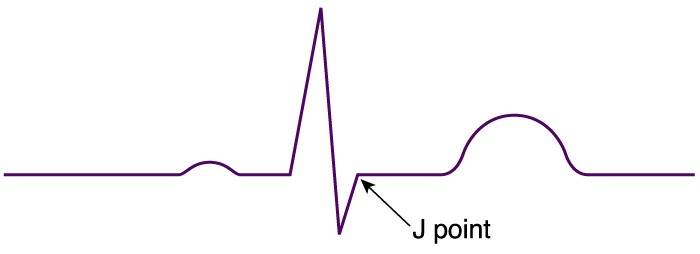 [Speaker Notes: The point where the QRS complex and the ST segment meet is called the ST-junction or J-point. Various conditions may cause displacement of the ST segment from the isoelectric line in either a positive or negative direction. Myocardial ischemia, injury, and infarction are among the causes of ST-segment deviation.]
ST-Segment Deviation
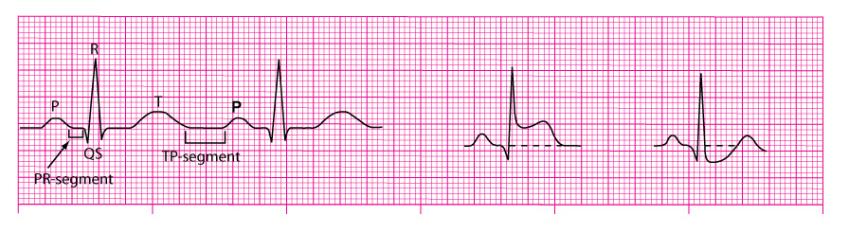 ST segment elevation
ST segment depression
[Speaker Notes: Some displacement of the ST segment from the isoelectric line is normal and dependent on age, gender, and ECG lead. For men 40 years of age and older, the threshold value for abnormal J-point elevation is 2 mm in leads V2 and V3 and 1 mm in all other leads. 
For men less than 40 years of age, the threshold value for abnormal J-point elevation in leads V2 and V3 is 2.5 mm. 
For women, the threshold value for abnormal J-point elevation is 1.5 mm in leads V2 and V3 and greater than 1 mm in all other leads. 
For men and women, the threshold for abnormal J-point elevation in V3R and V4R is 0.5 mm, except for males less than 30 years of age, for whom 1 mm is more appropriate. 
For men and women, the threshold value for abnormal J-point elevation in leads V7 through V9 is 0.5 mm. 
For men and women of all ages, ST-segment depression of more than 0.5 mm in leads V2 and V3 and more than 1 mm in all other leads suggests myocardial ischemia.]
ST-Segment Elevation
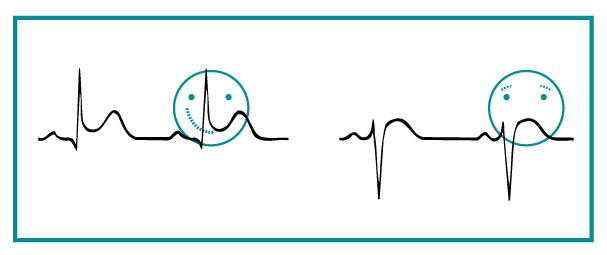 [Speaker Notes: ST-segment elevation in the shape of a “smiley” face (upward concavity) is usually benign, particularly when it occurs in an otherwise healthy, asymptomatic patient. The appearance of coved (“frowny face”) ST-segment elevation is called an acute injury pattern. Other causes of ST-segment elevation may represent a normal variant, pericarditis, or ventricular aneurysm, among other causes. Acute pericarditis causes ST-segment elevation in all or virtually all leads.]
Abnormal ST Segments
ST-segment depression of more than 0.5 mm in leads V2 and V3 and more than 1 mm in all other leads
Suggestive of myocardial ischemia 
ST-segment elevation varies
Dependent on patient age, gender, and ECG lead
A horizontal ST segment is suggestive of ischemia
Digitalis causes depression of ST segment 
“Dig dip”
[Speaker Notes: ST-segment depression of more than 0.5 mm in leads V2 and V3 and more than 1 mm in all other leads is suggestive of myocardial ischemia. 
ST-segment elevation varies and is dependent on patient age, gender, and ECG lead.
A horizontal ST segment (forming a sharp angle with the T wave) is suggestive of ischemia.
Digitalis causes a depression (scoop) of the ST segment sometimes referred to as a “dig dip.”]
Intervals
Interval
A waveform and a segment

Important intervals
PR interval
QT interval
Practice ECGs

Note: In the following slides, blank areas within the interpretation answers are intentional. ST elevation, depression, or T-wave changes may be present, but not enough to meet established criteria.
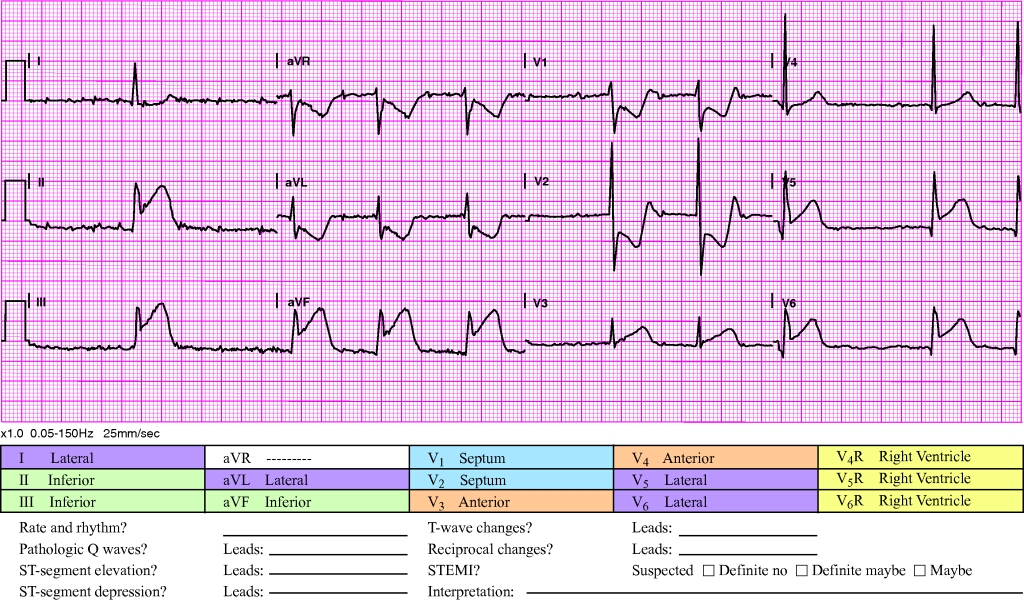 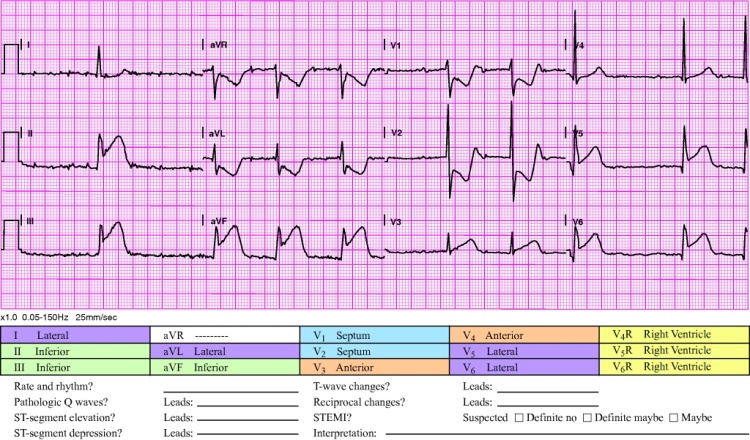 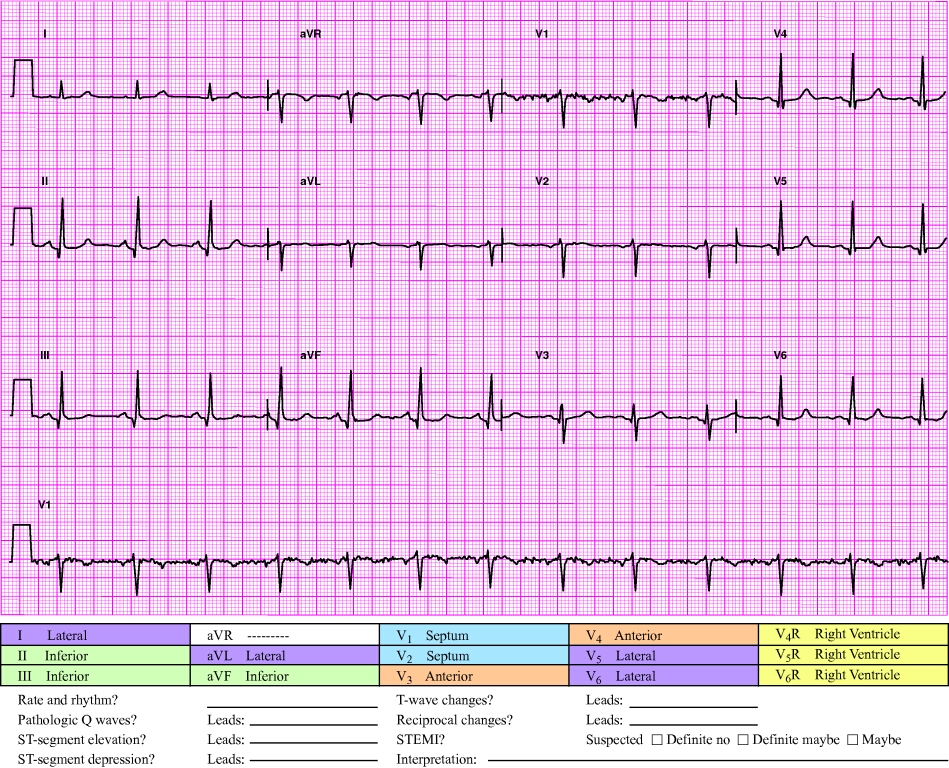 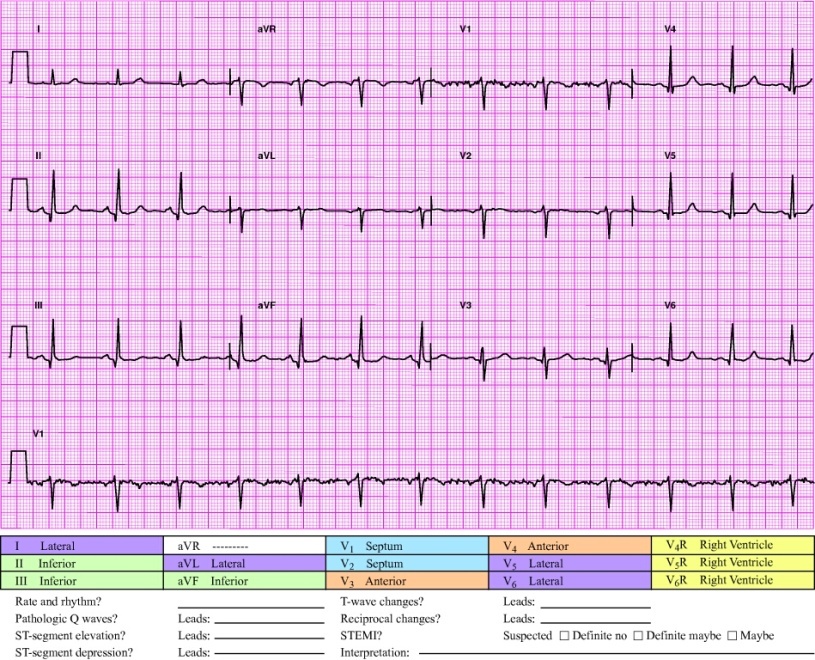 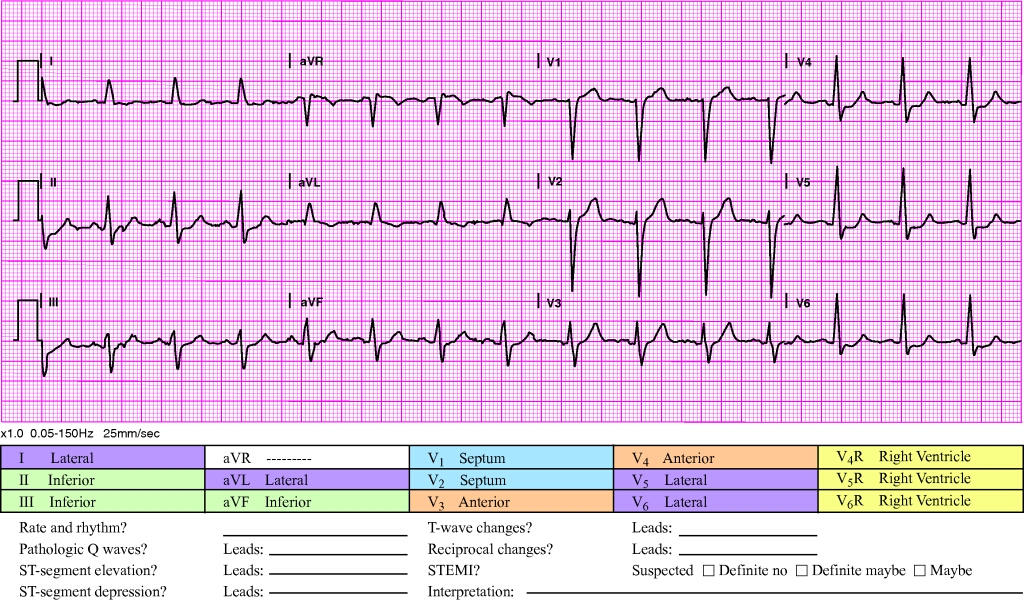 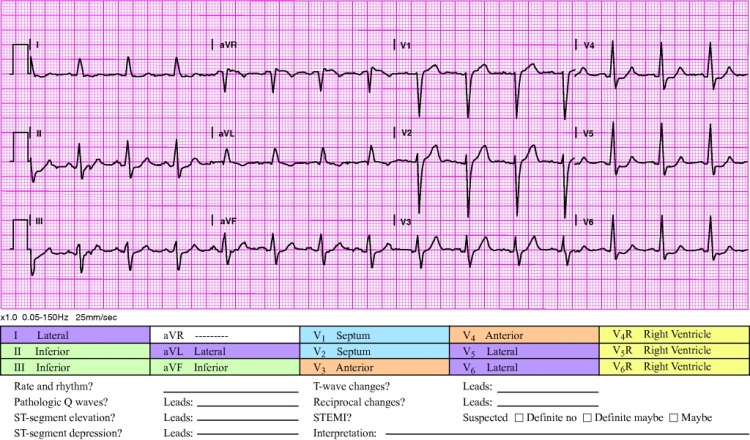 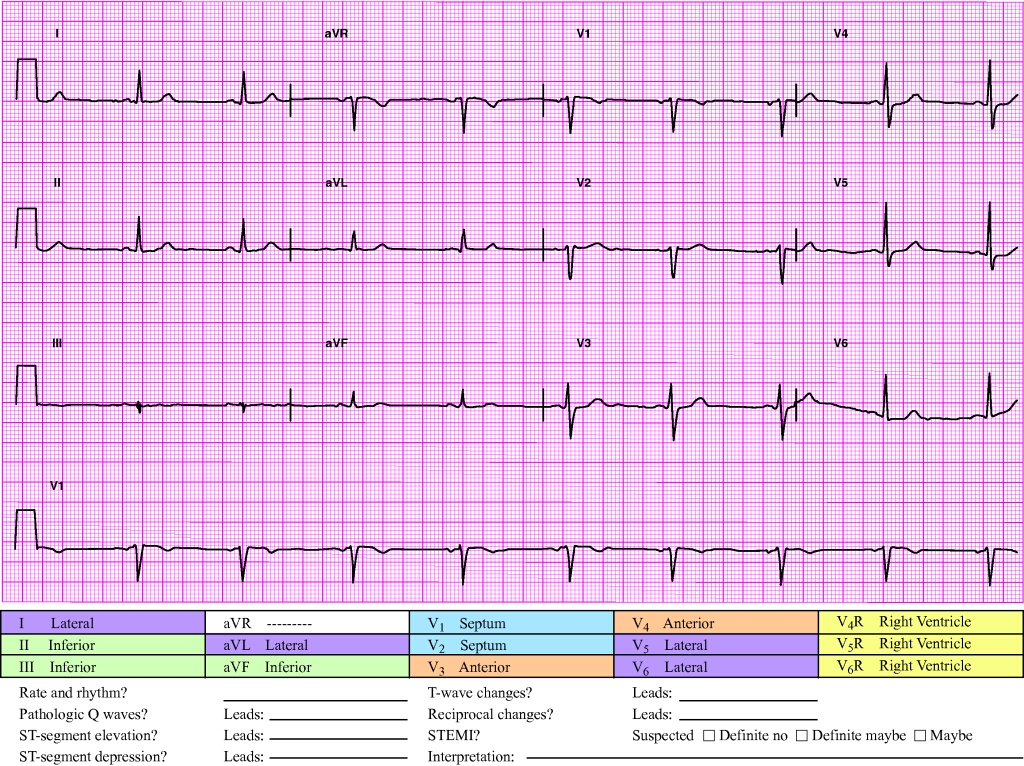 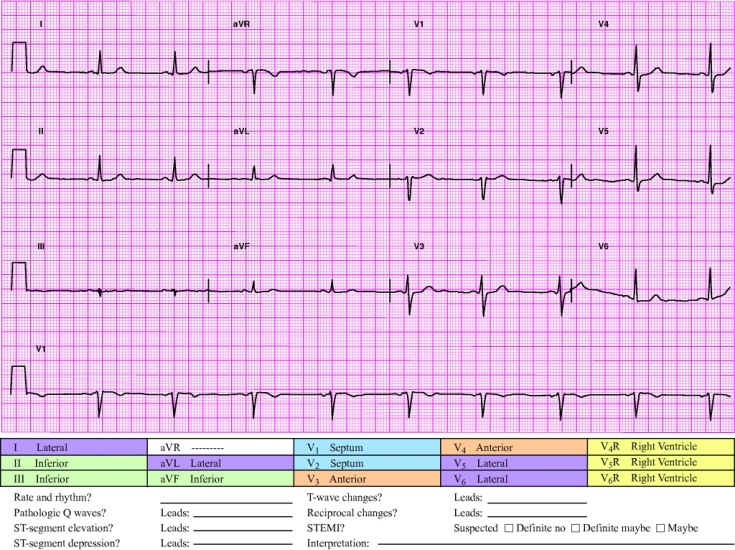 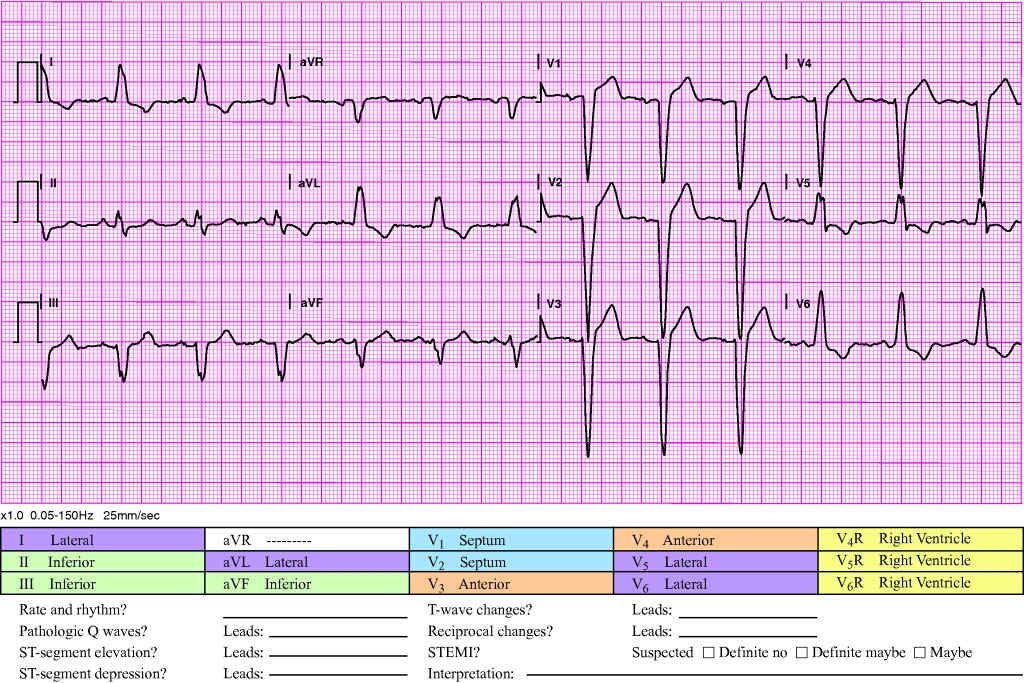 Copyright © 2012, 2006, 1996 by Mosby, Inc., an affiliate of Elsevier Inc. All rights reserved.
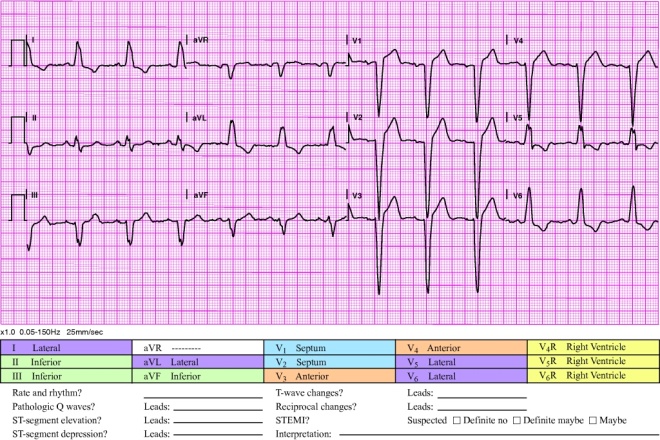 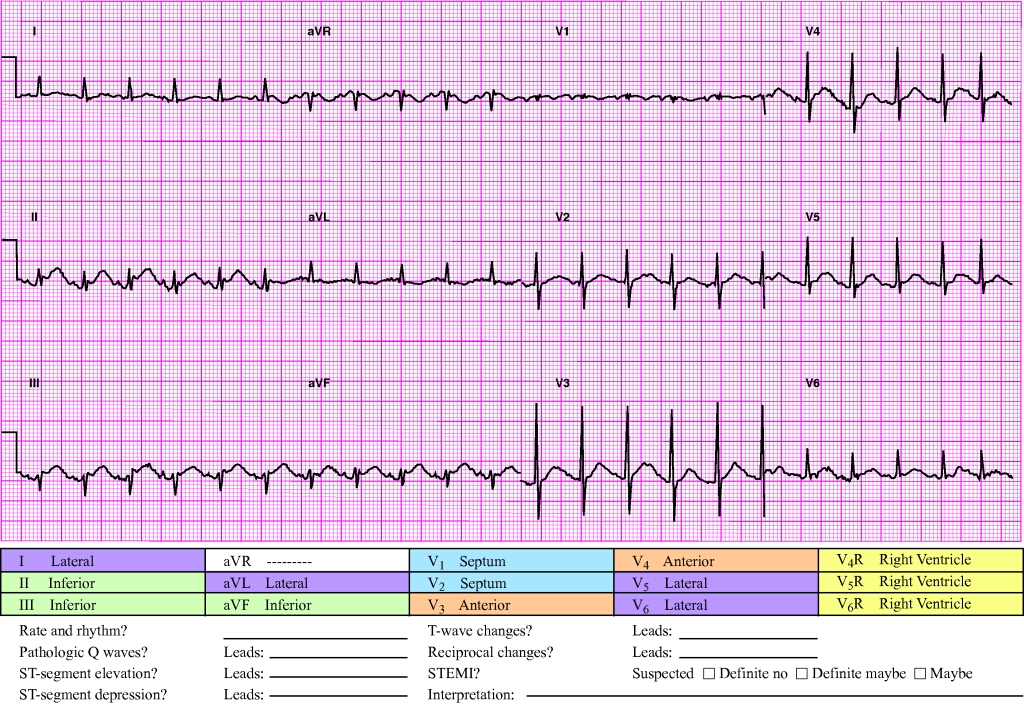 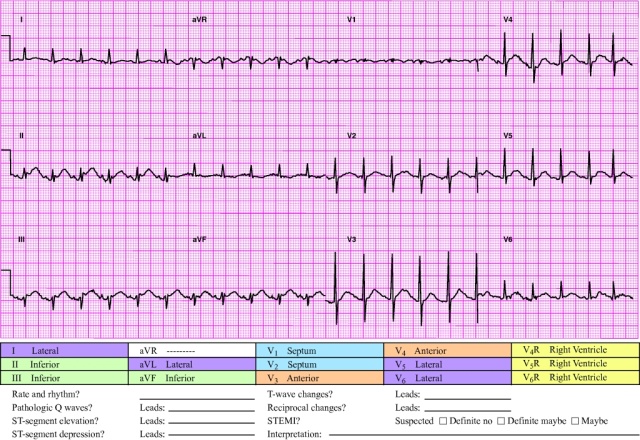 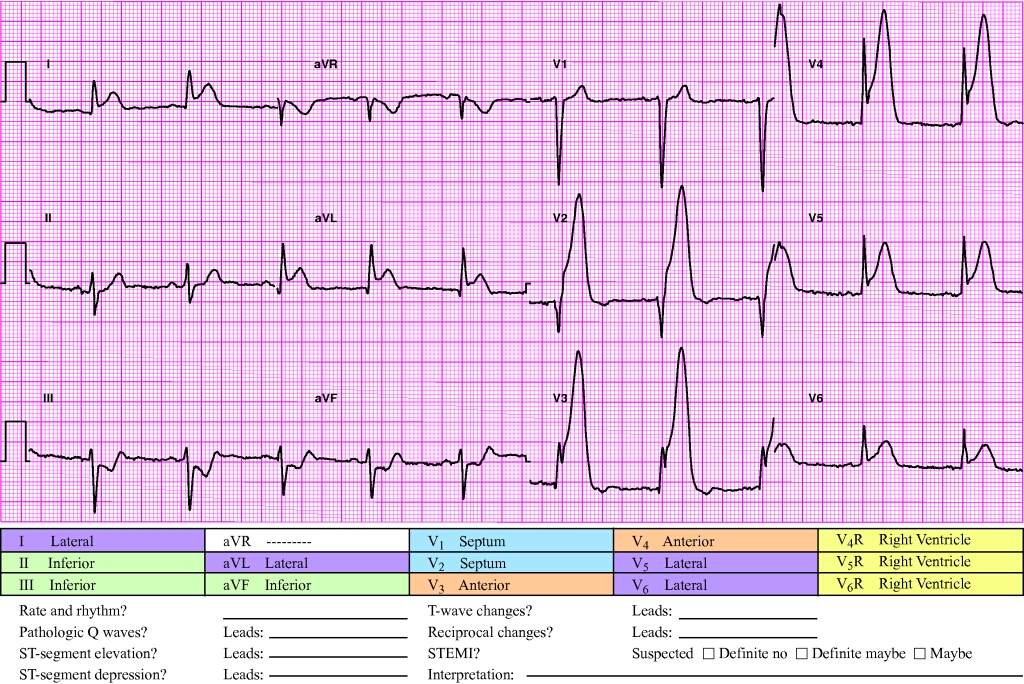 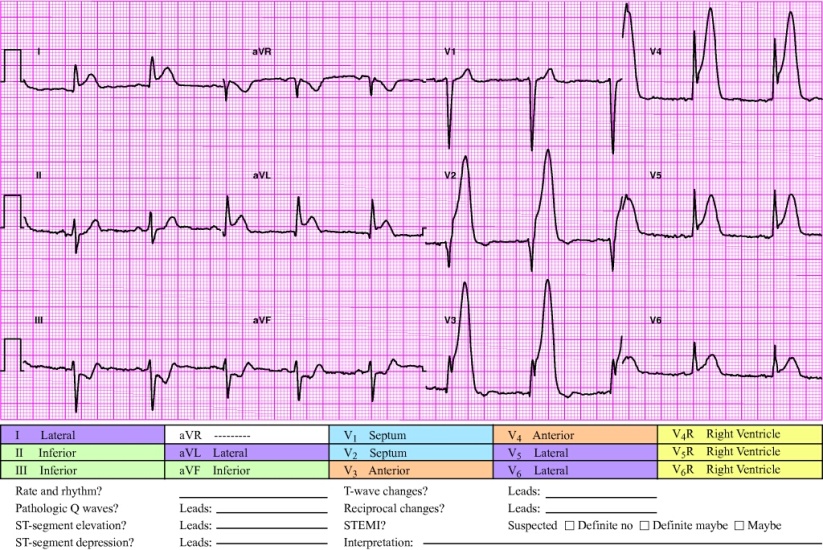 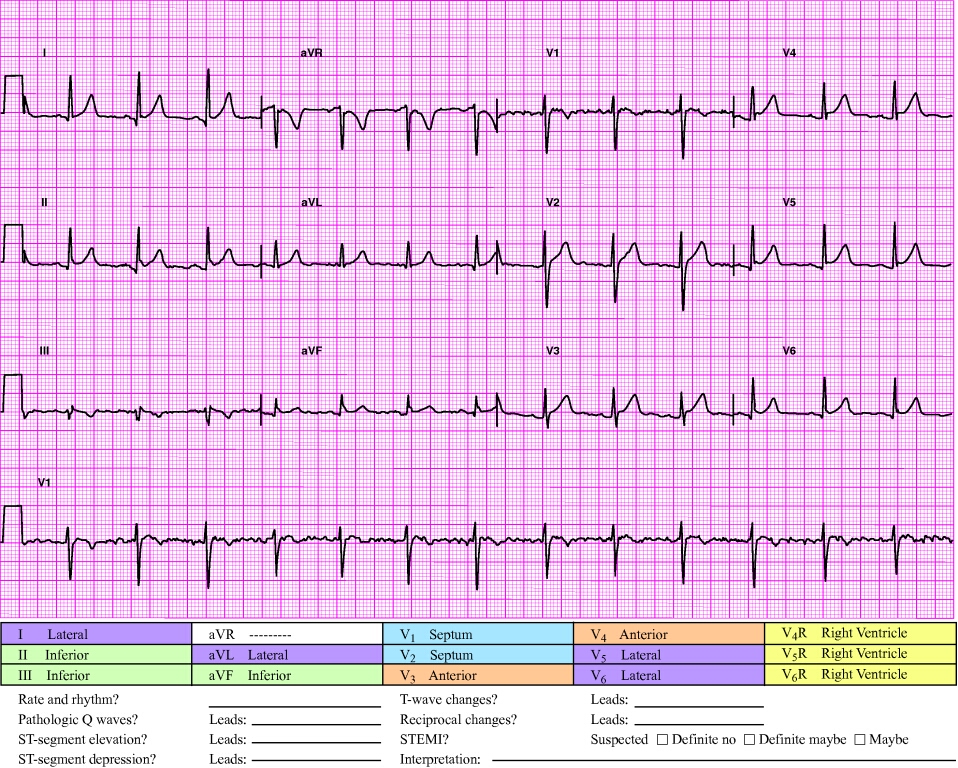 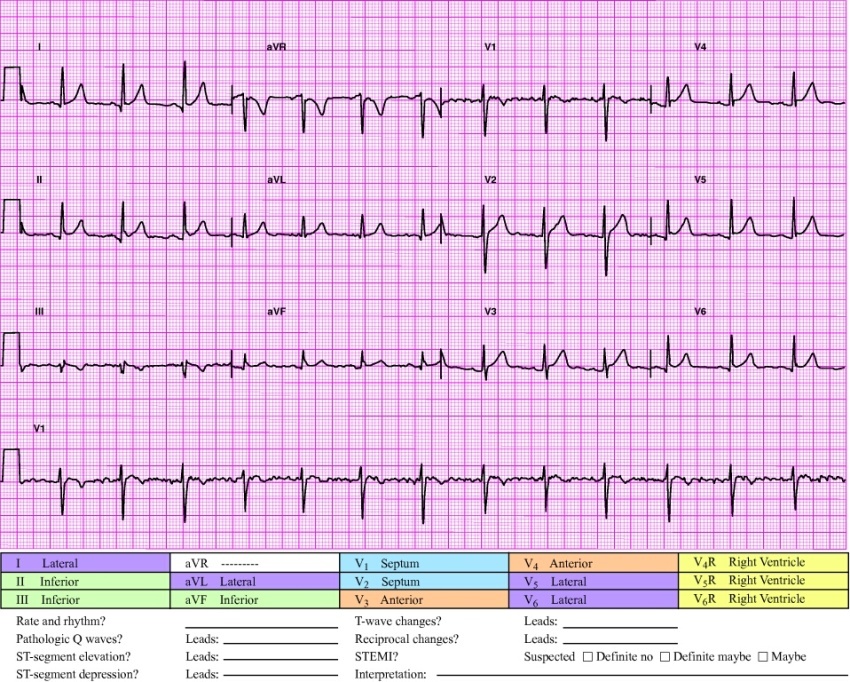 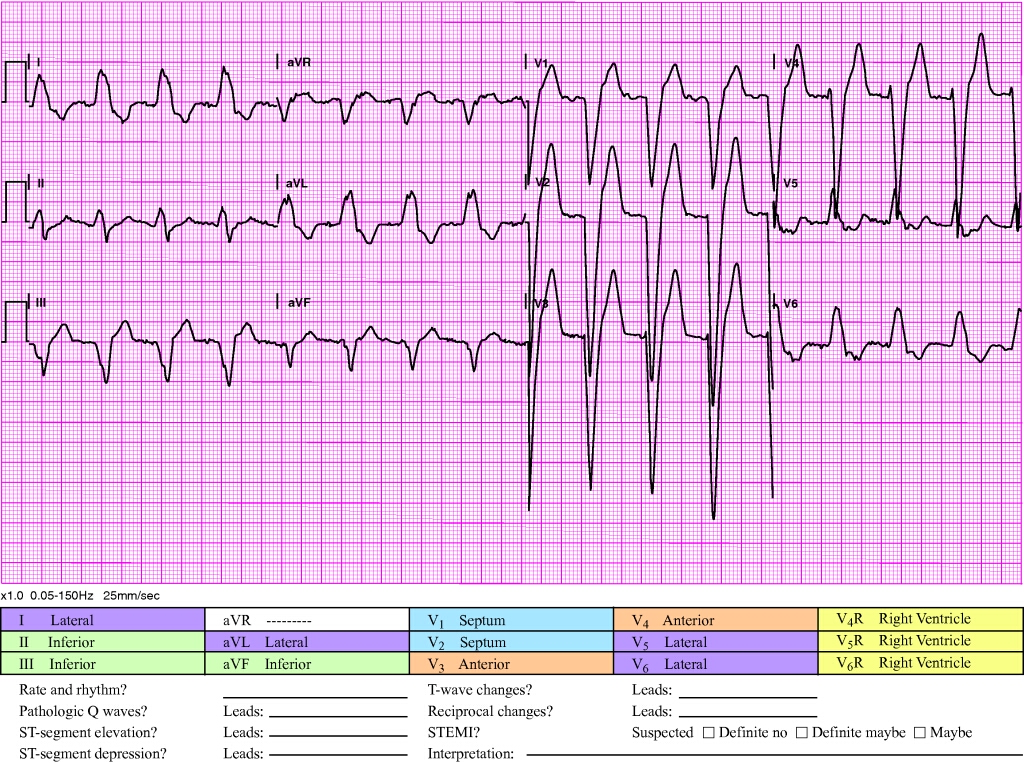 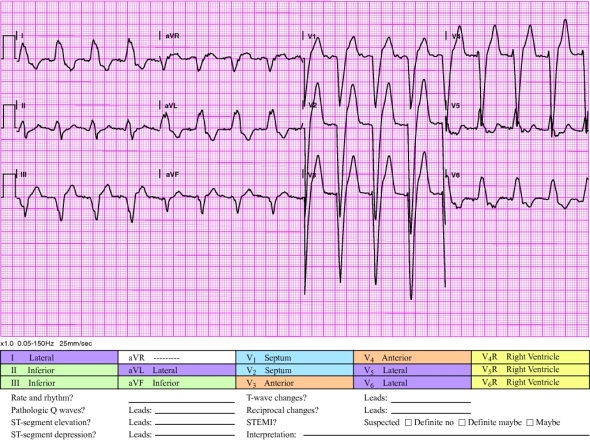 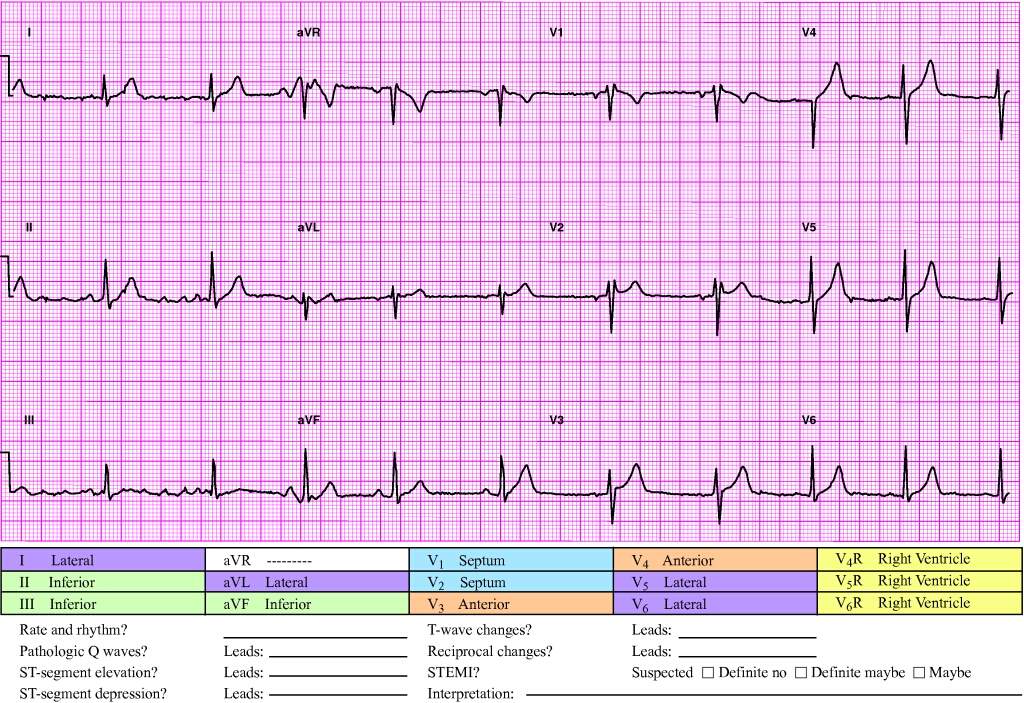 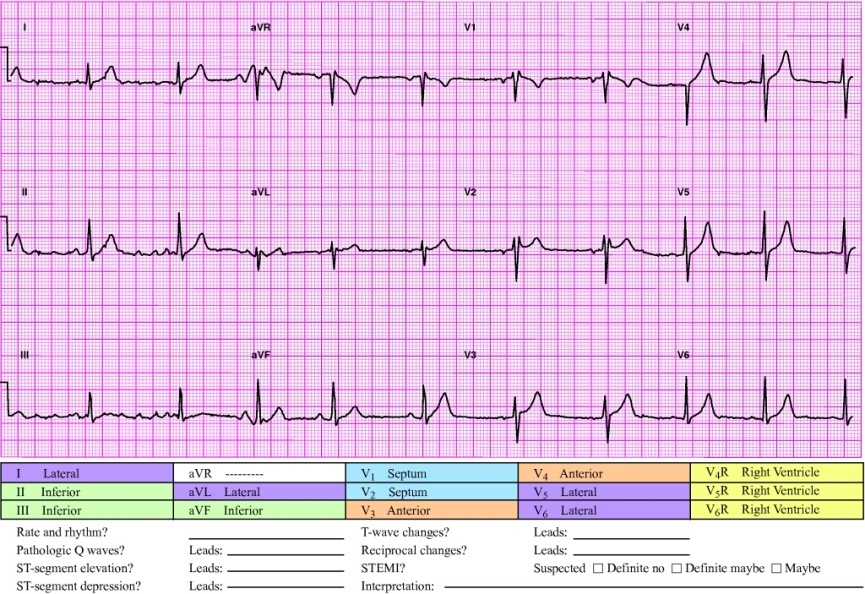 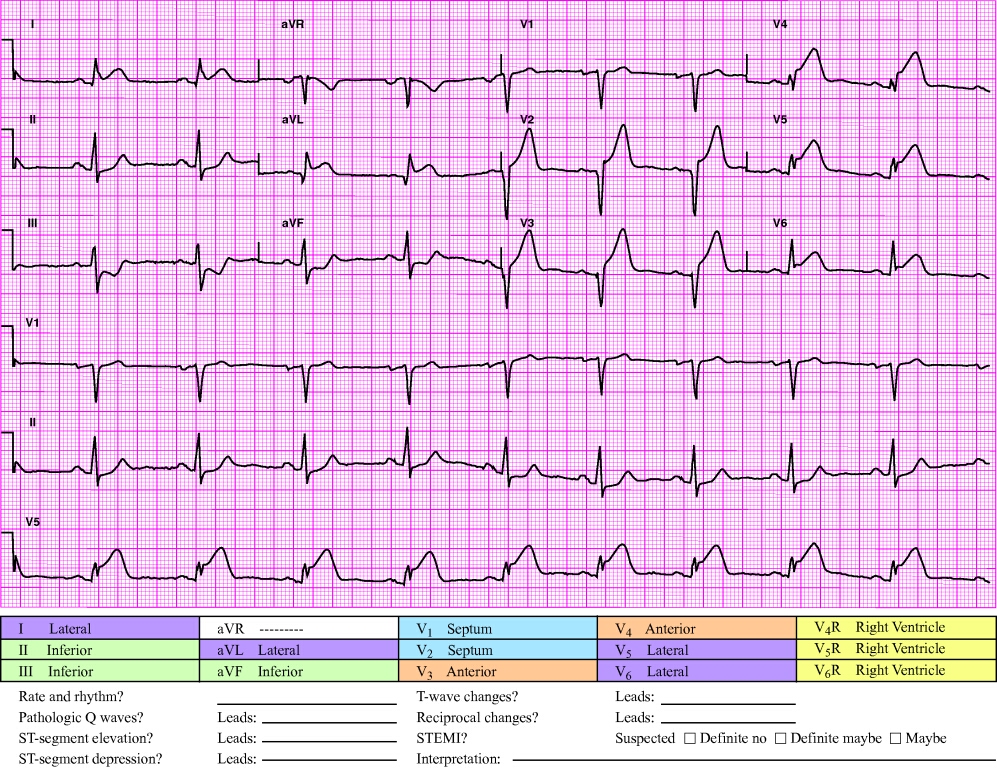 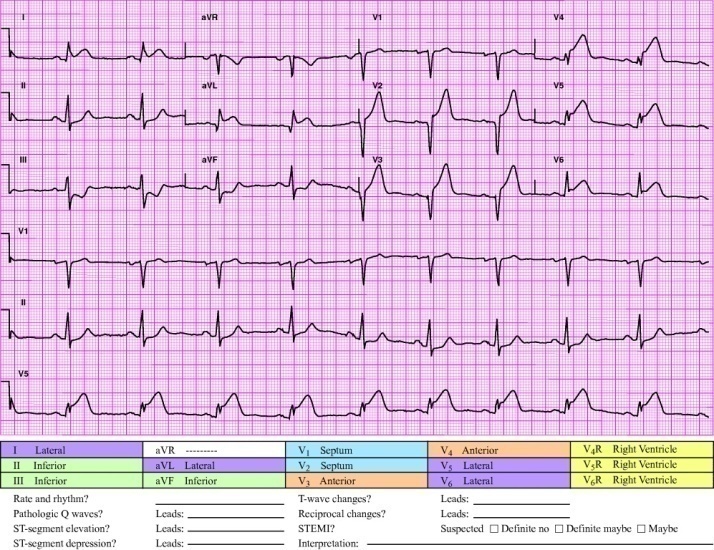 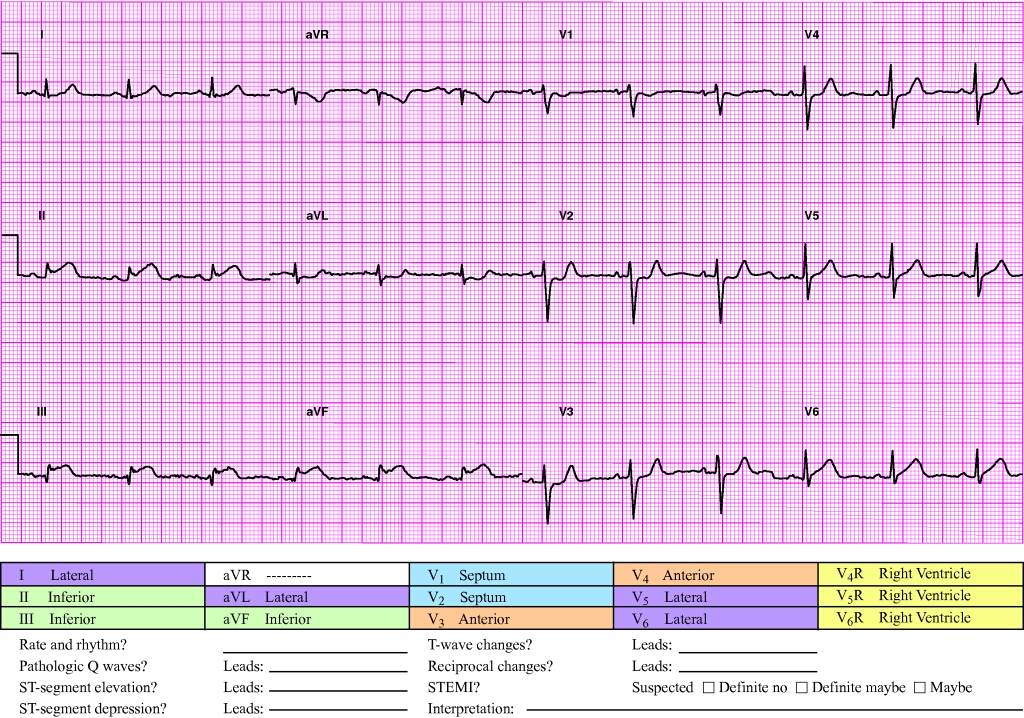 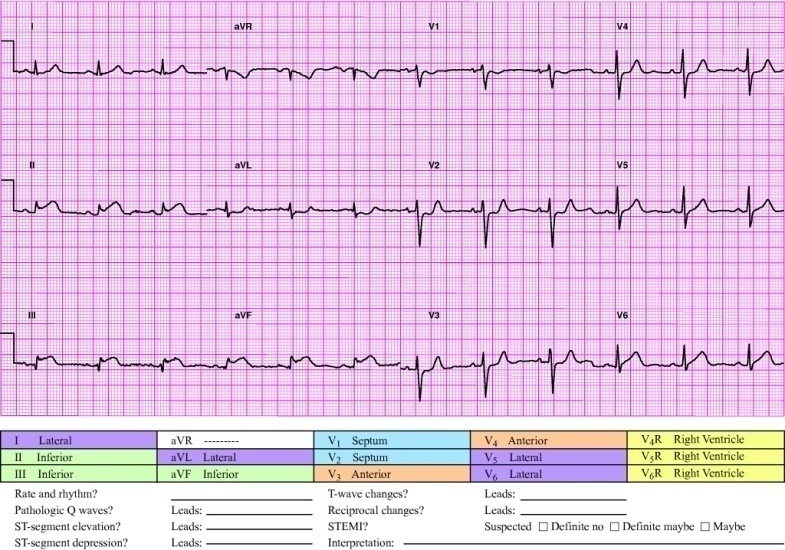 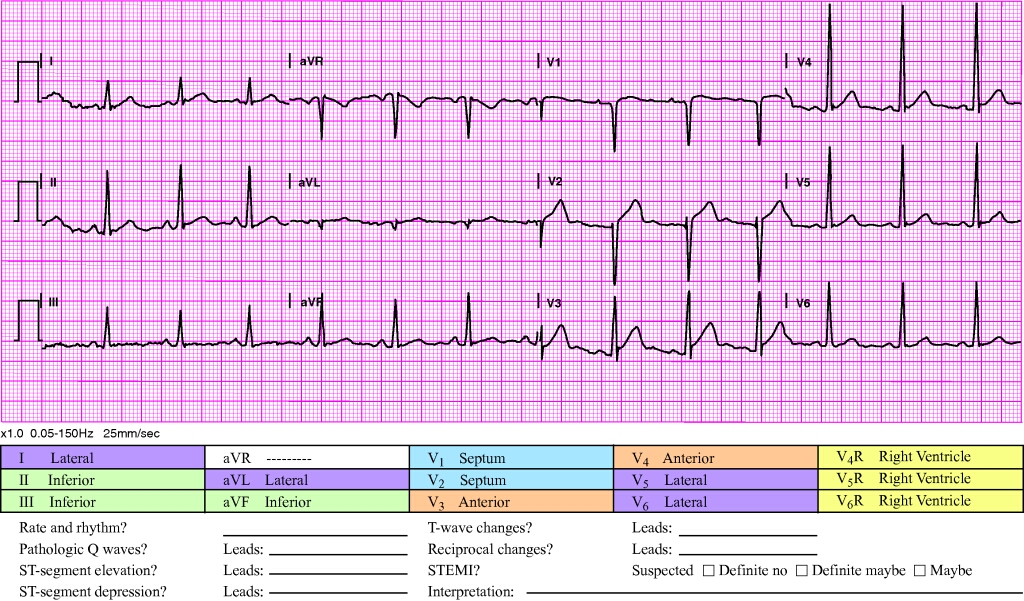 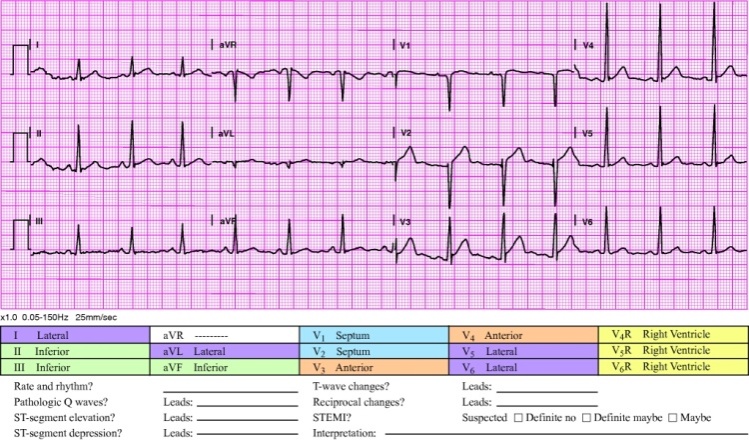 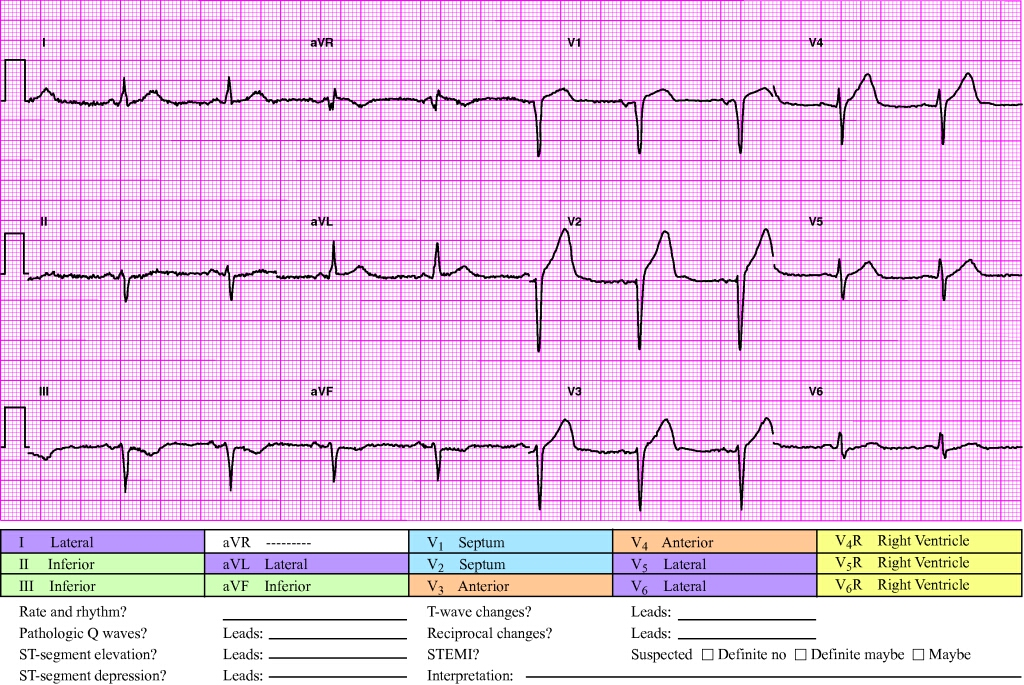 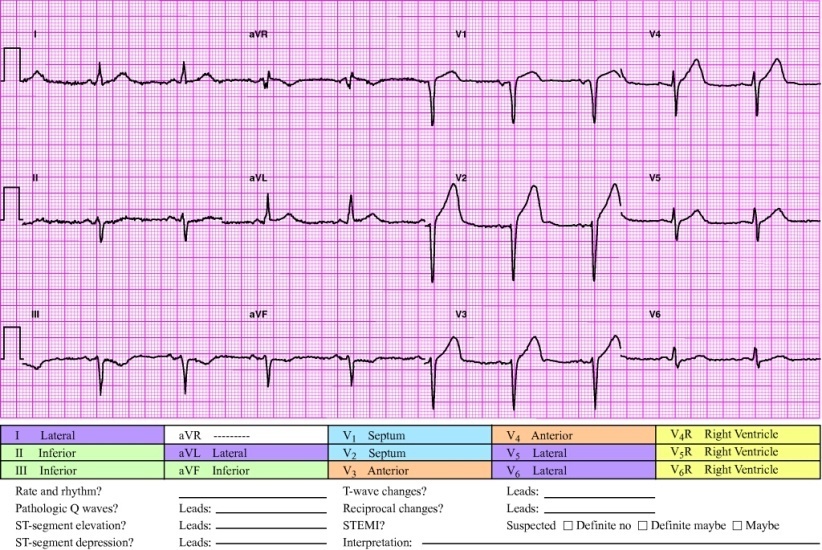 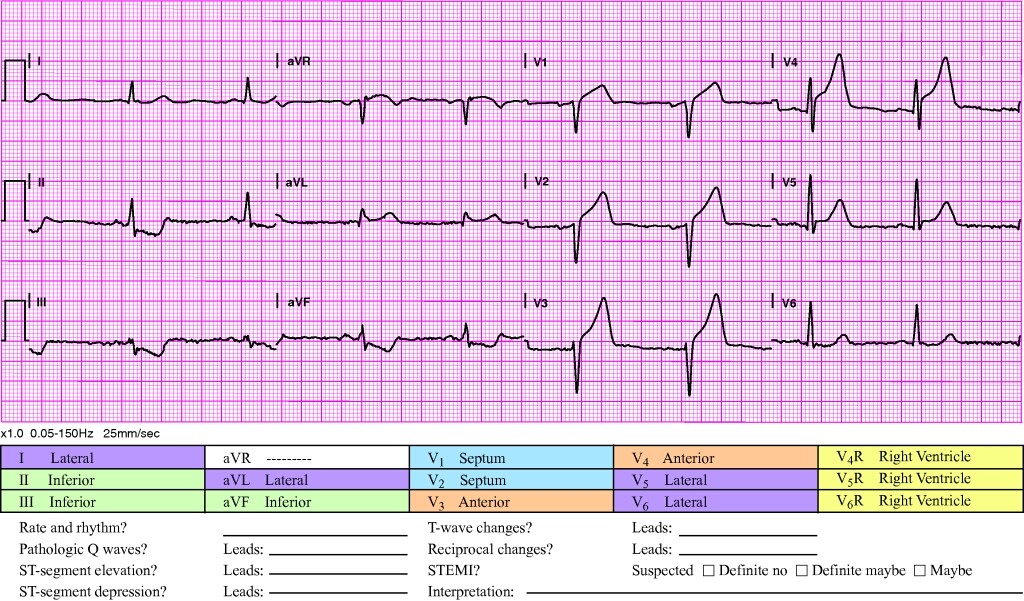 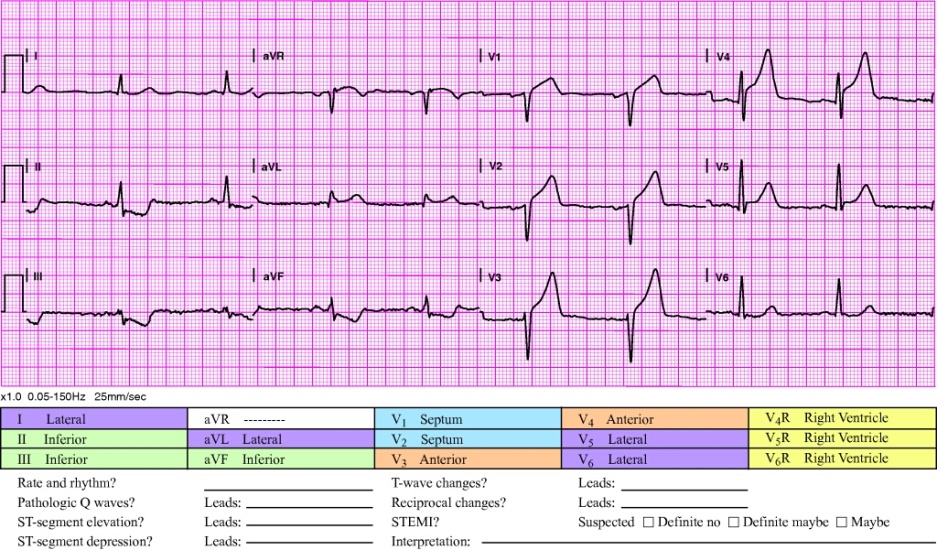 Figure 8-16
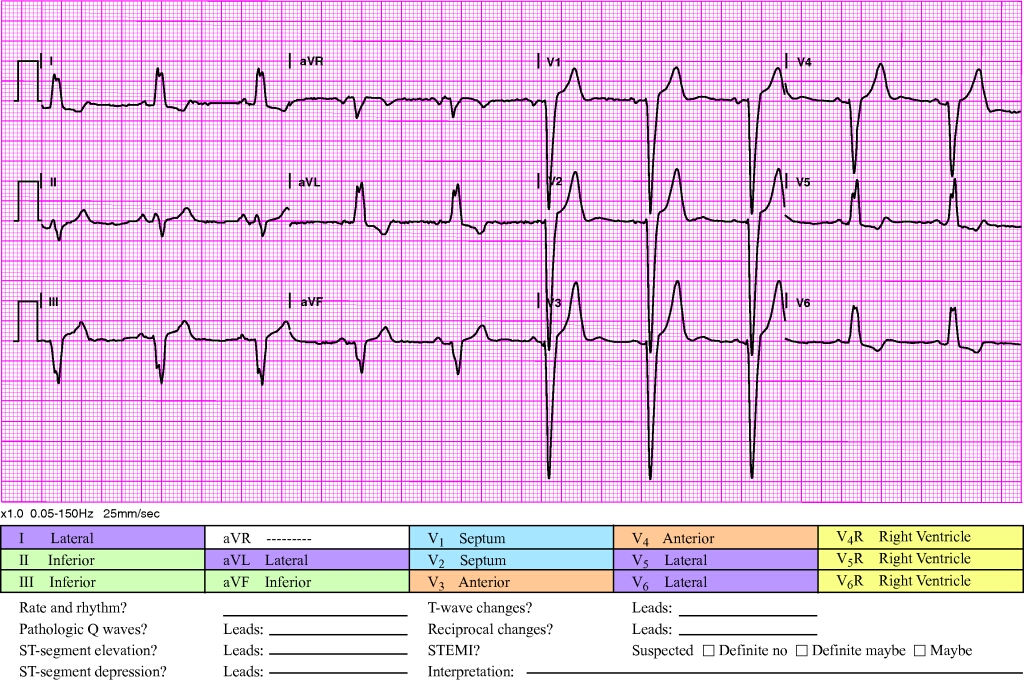 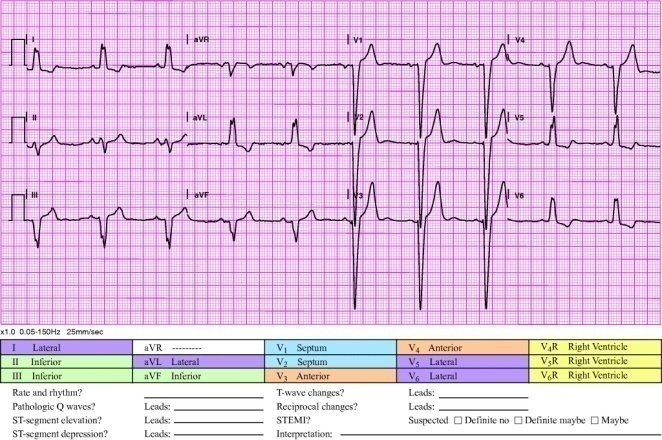 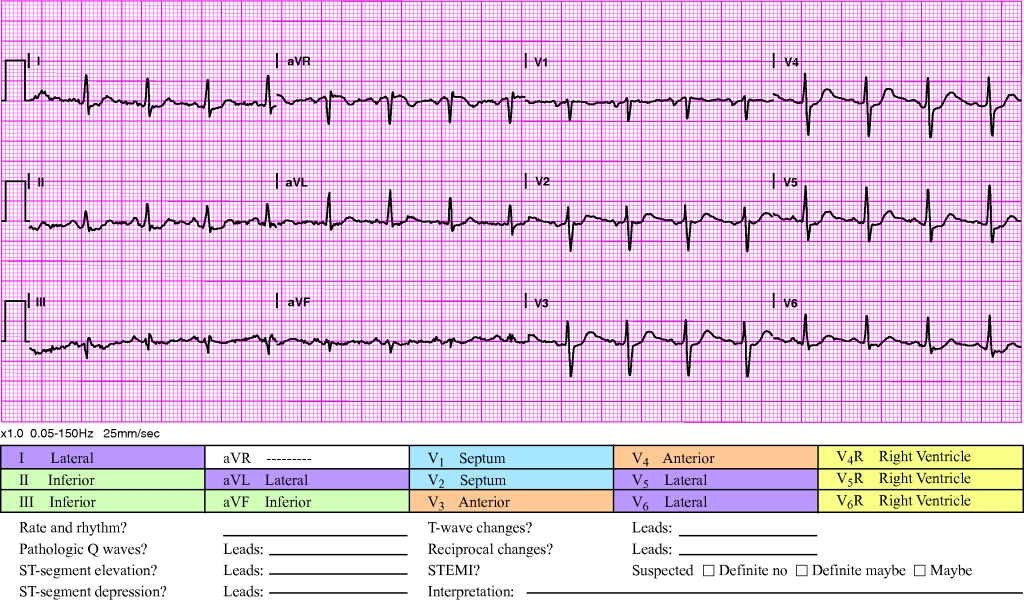 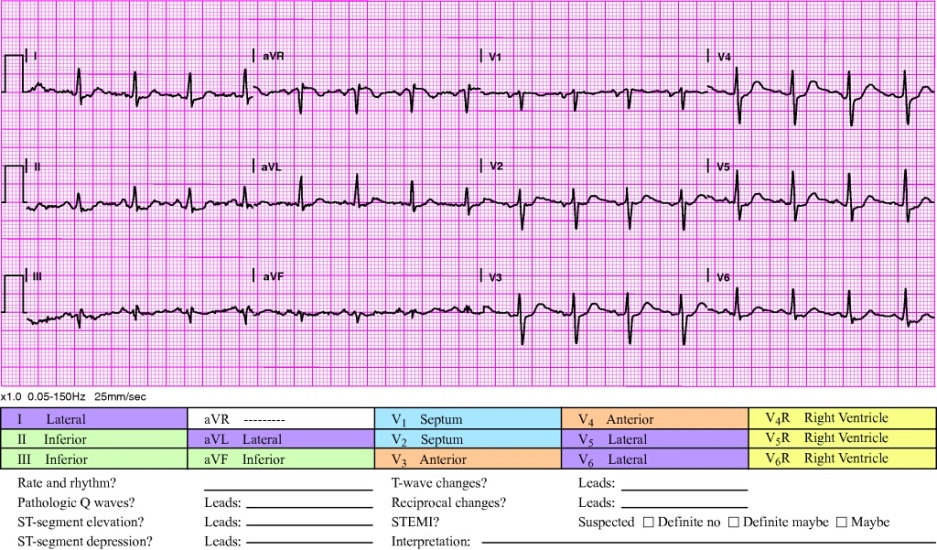 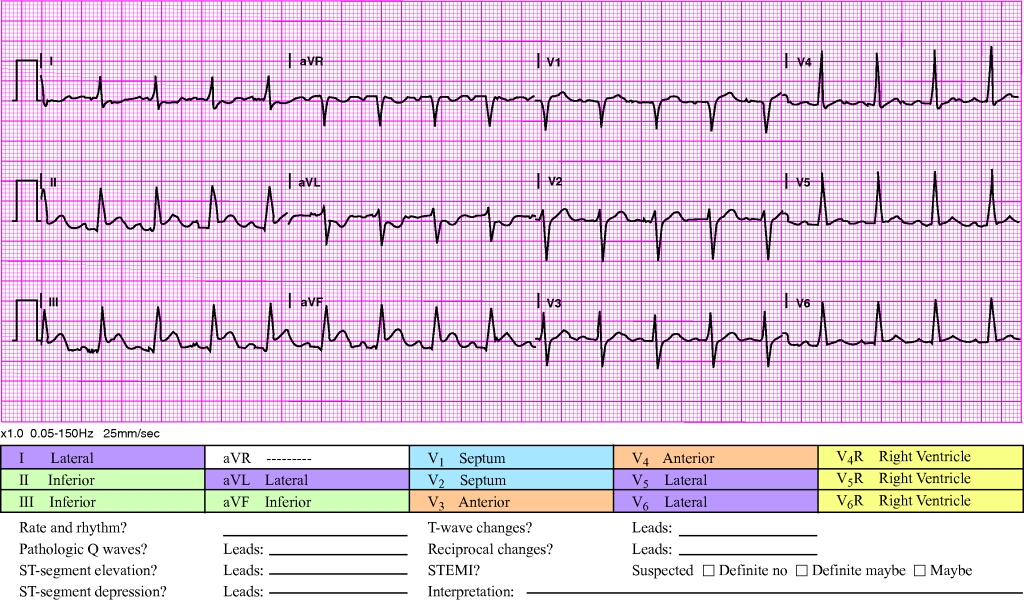 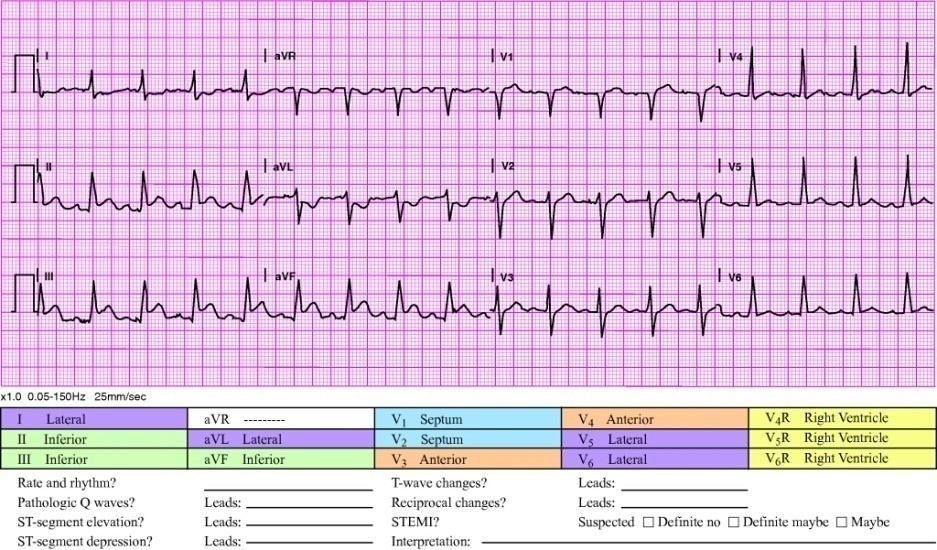 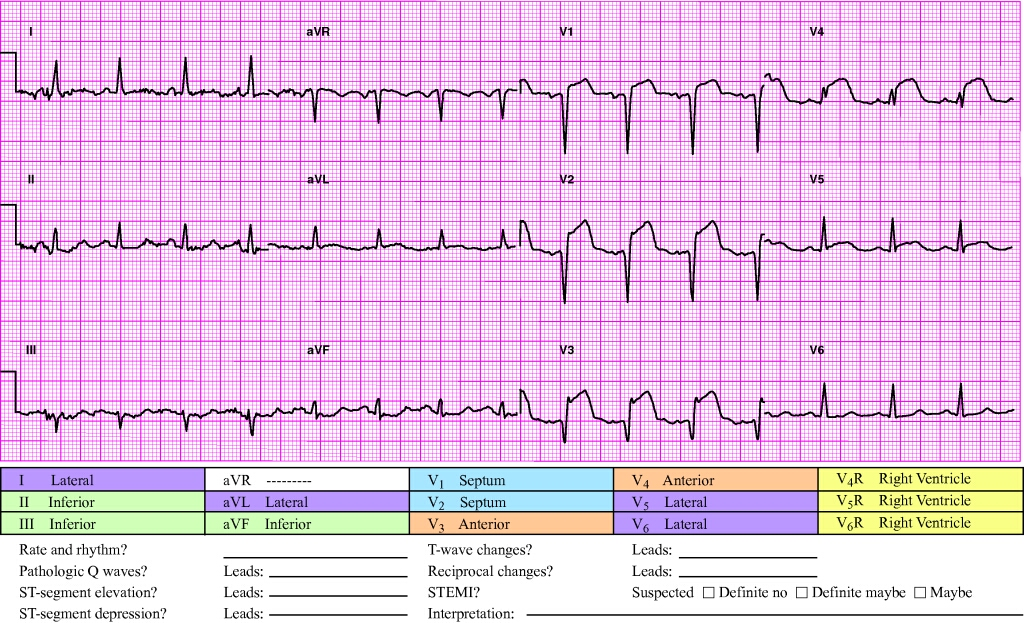 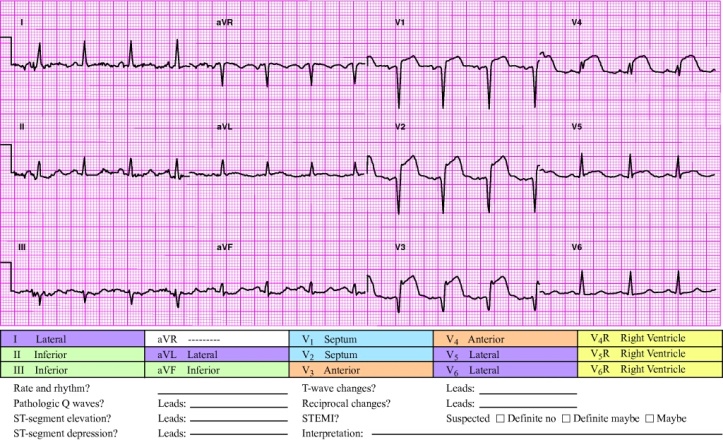 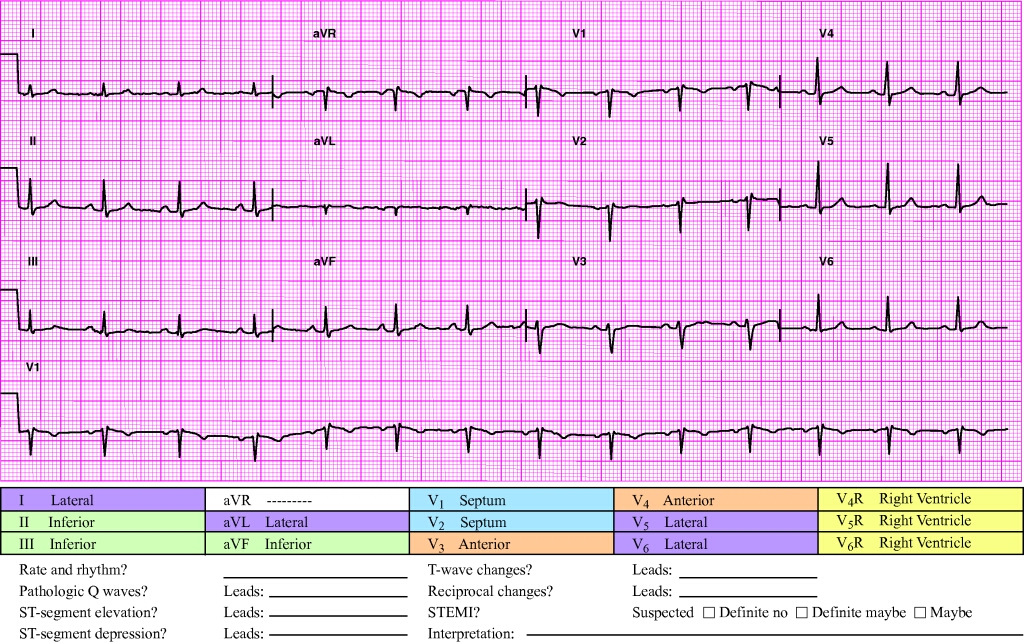 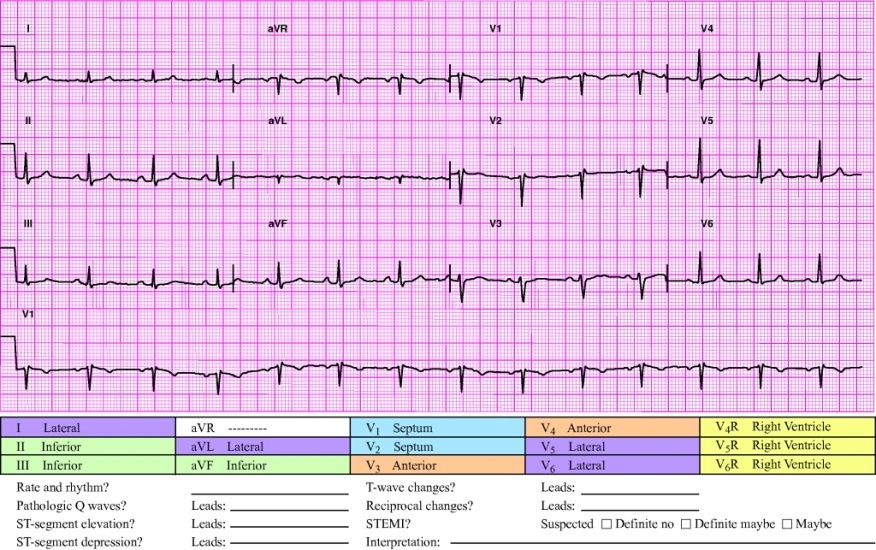 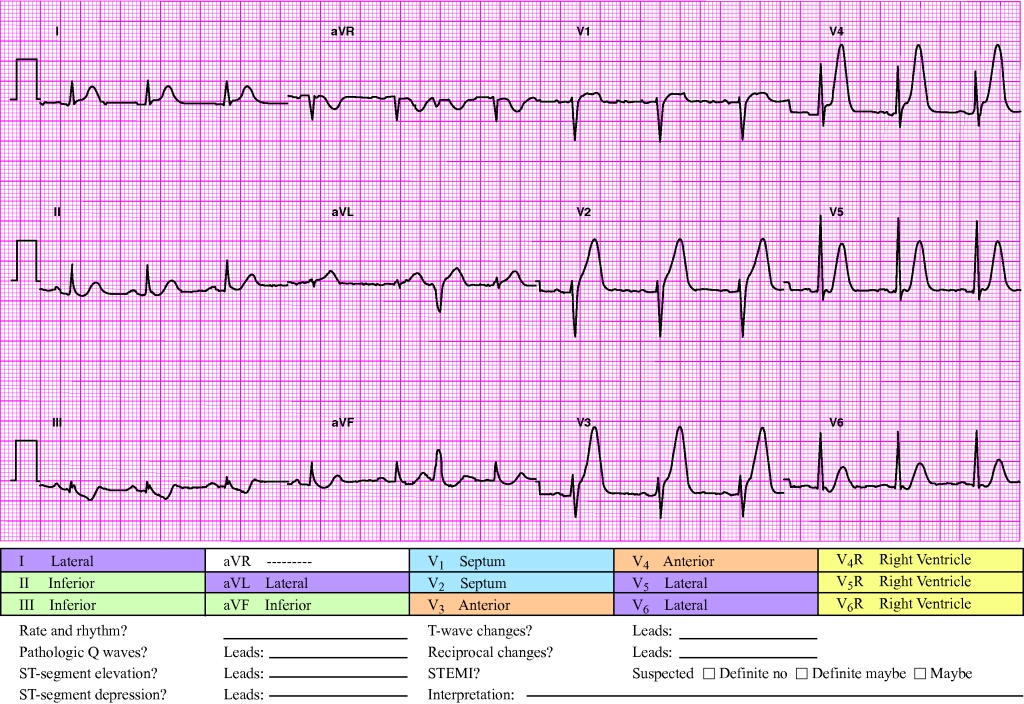 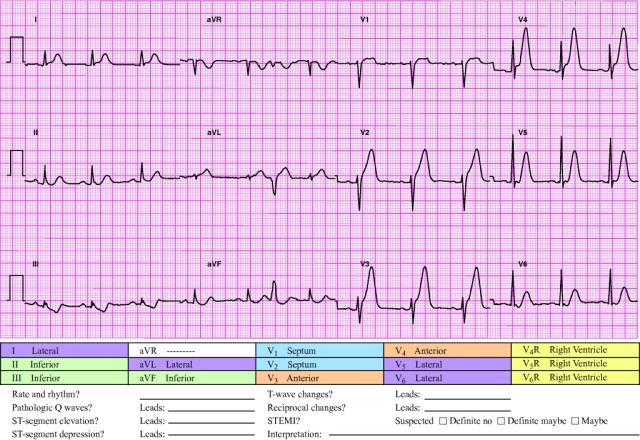 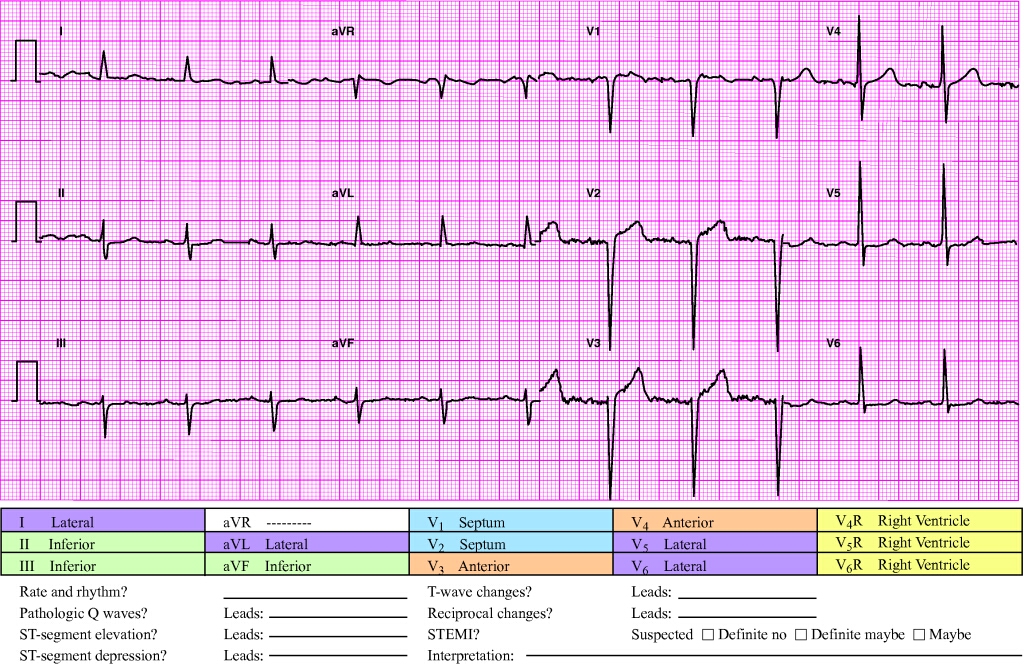 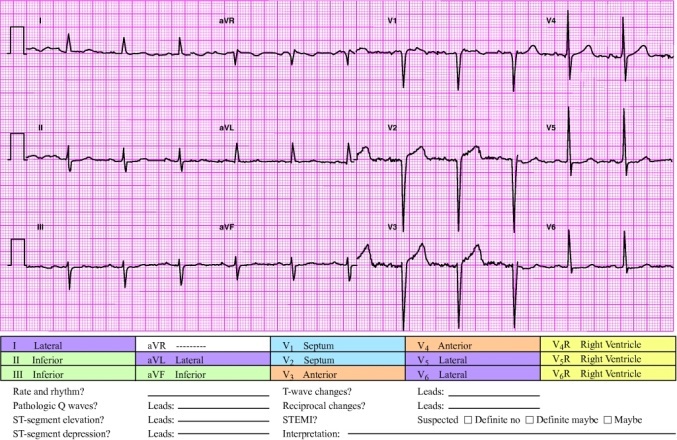 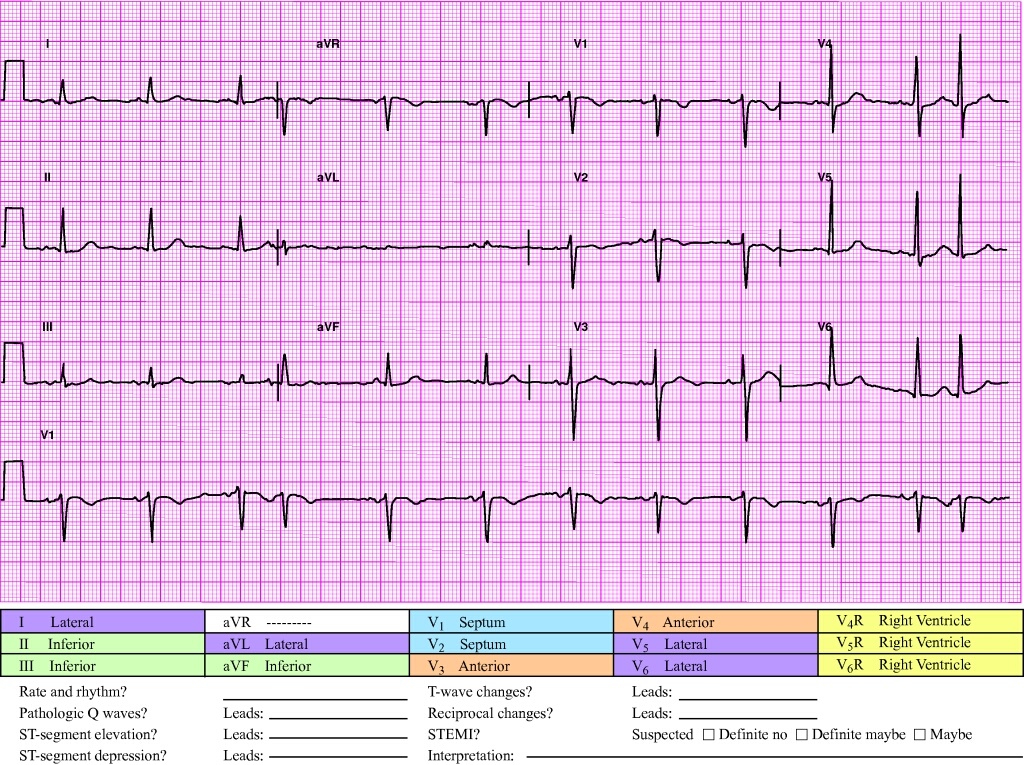 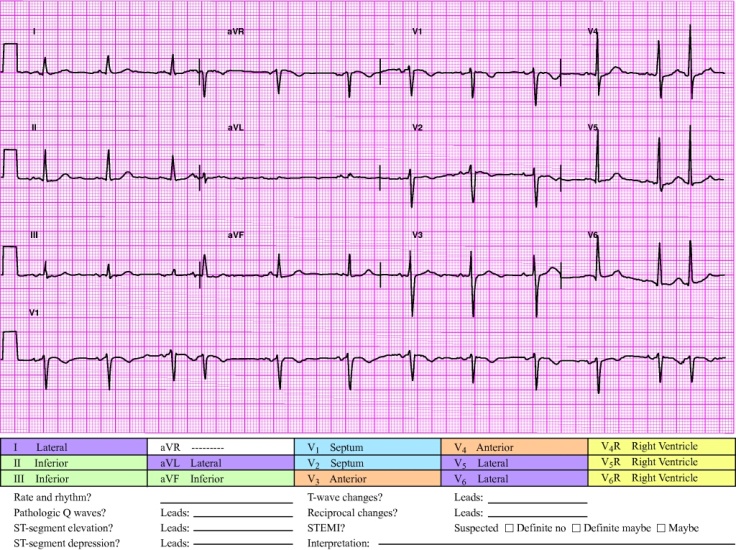 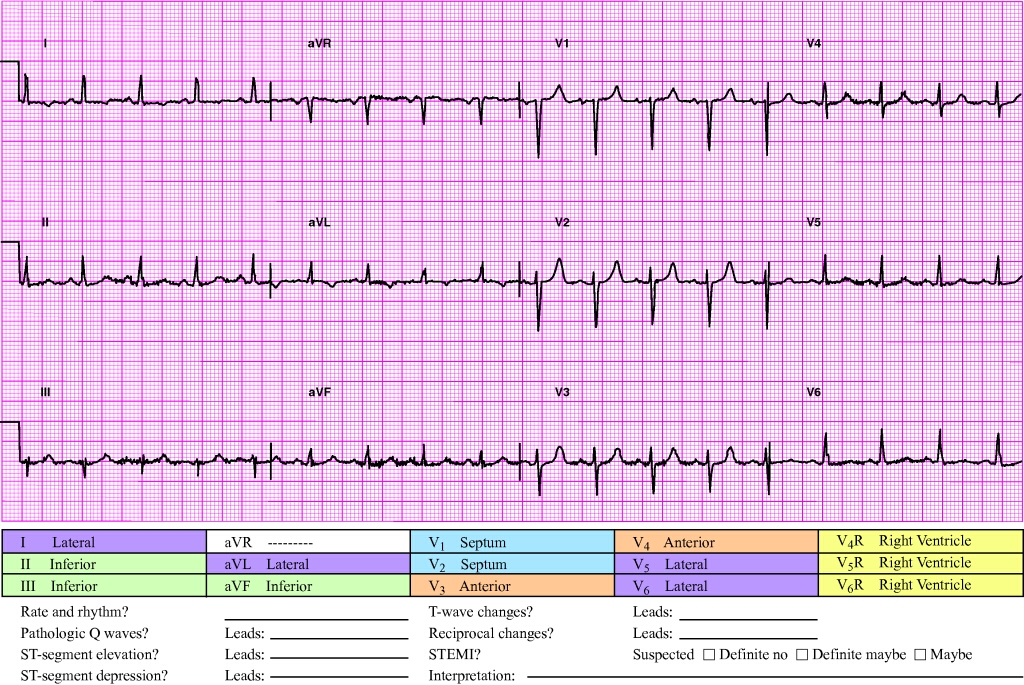 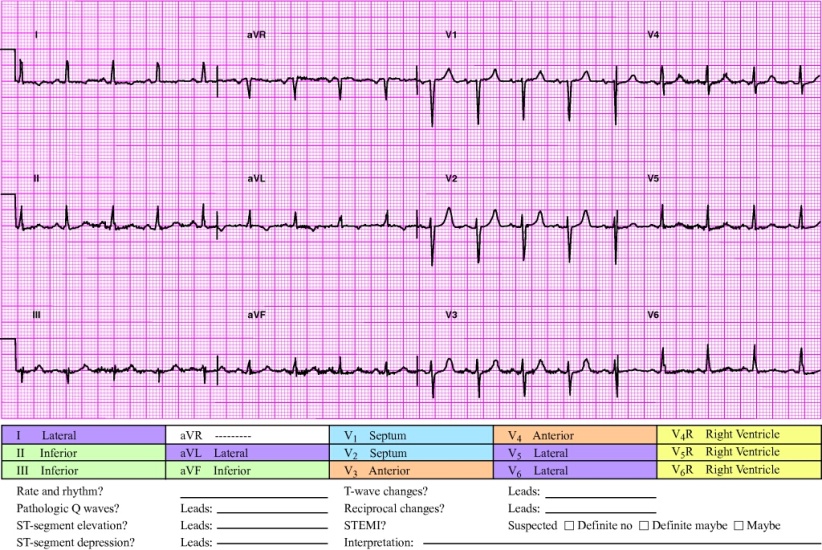 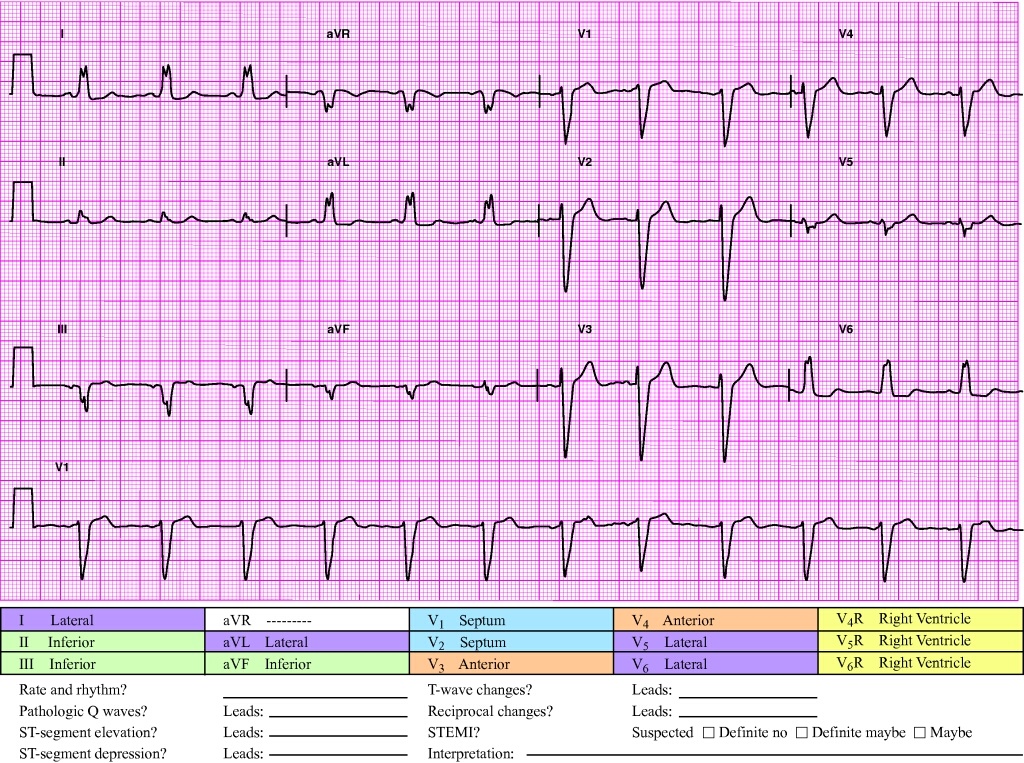 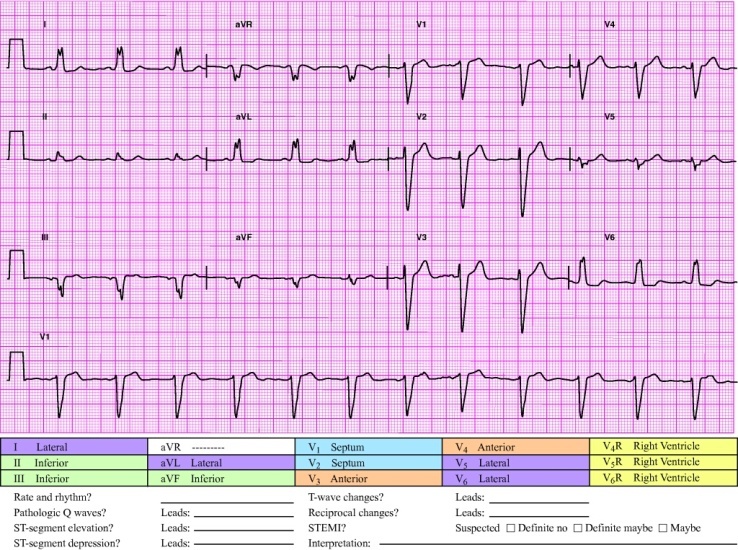 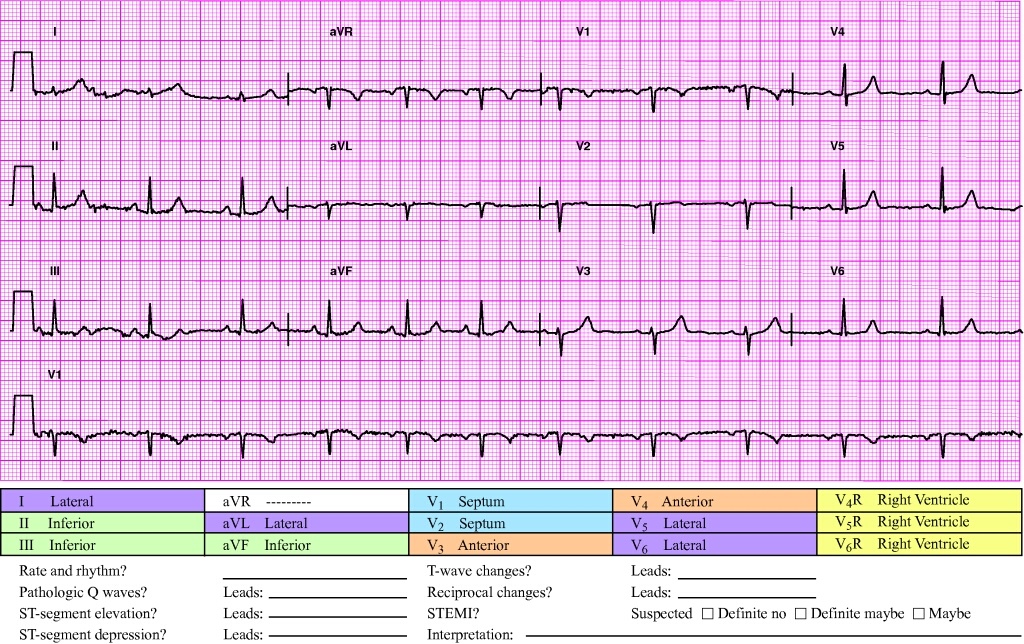 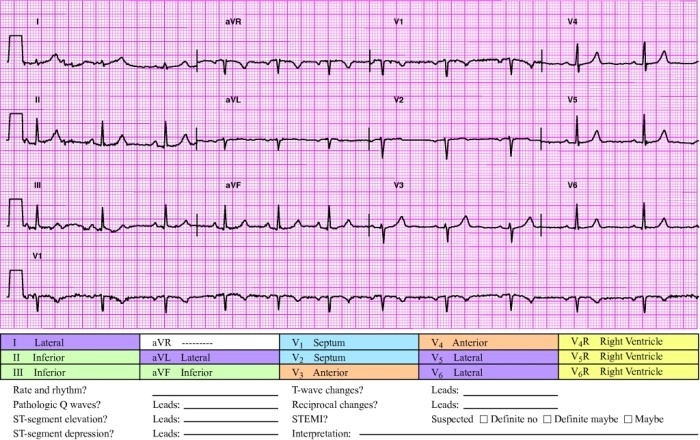 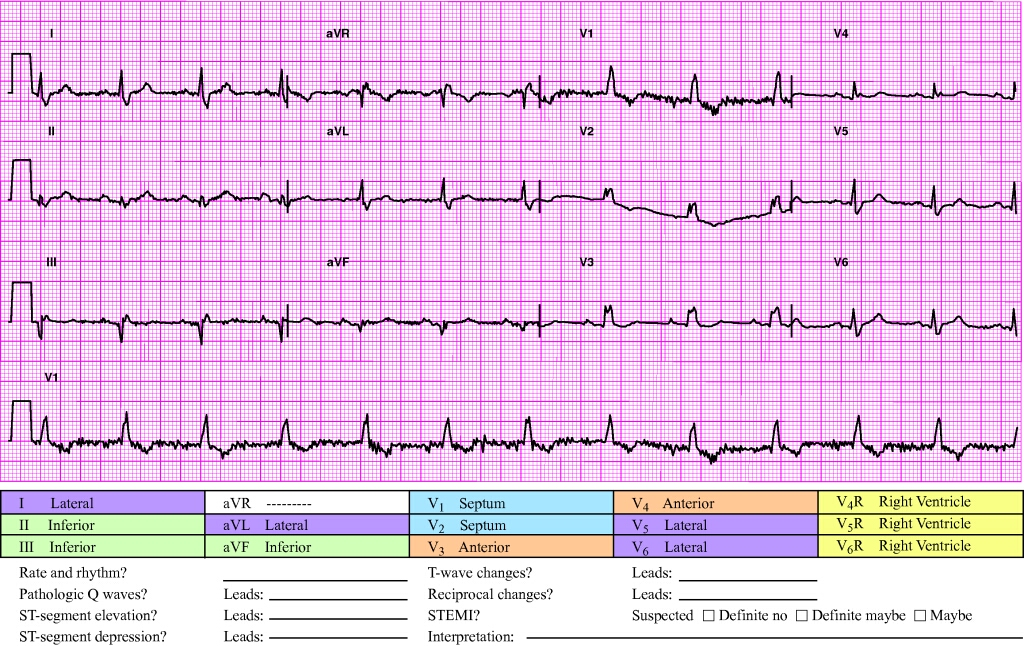 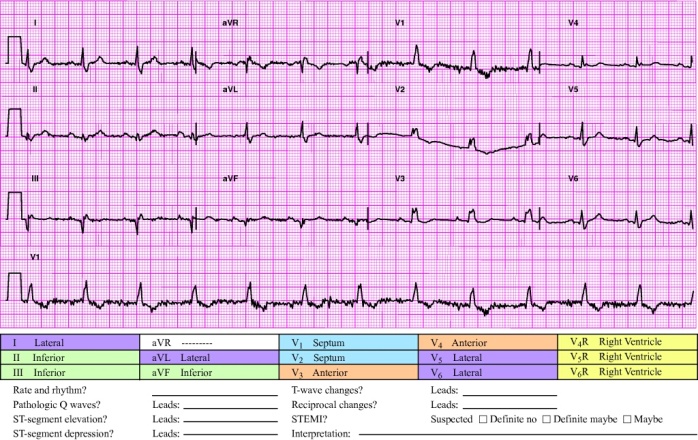 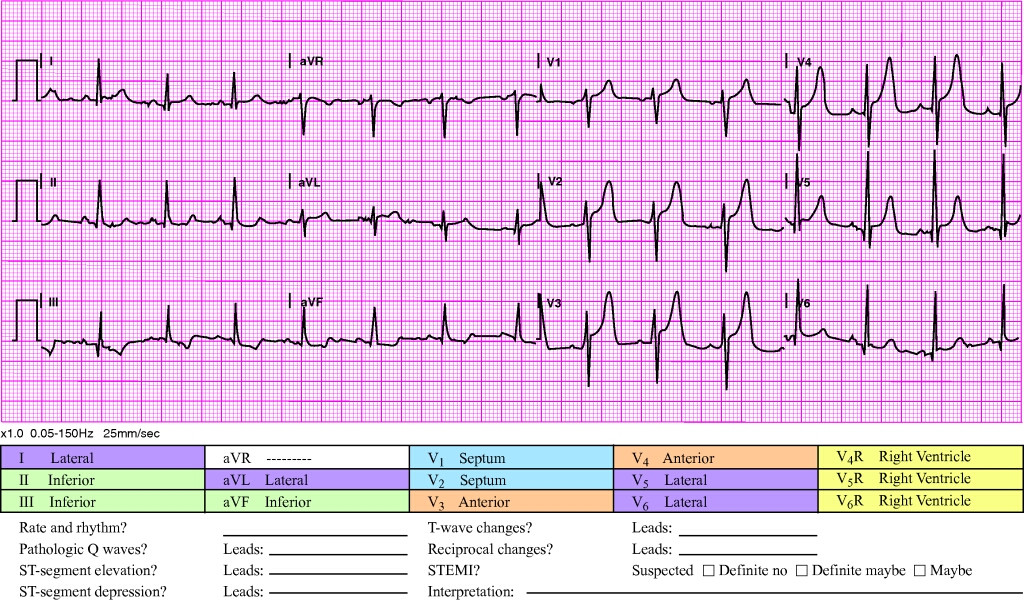 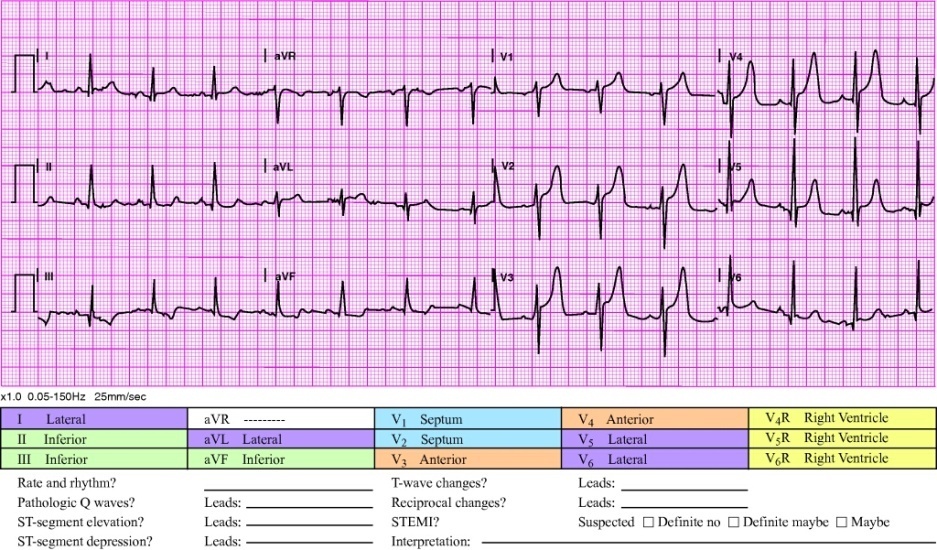 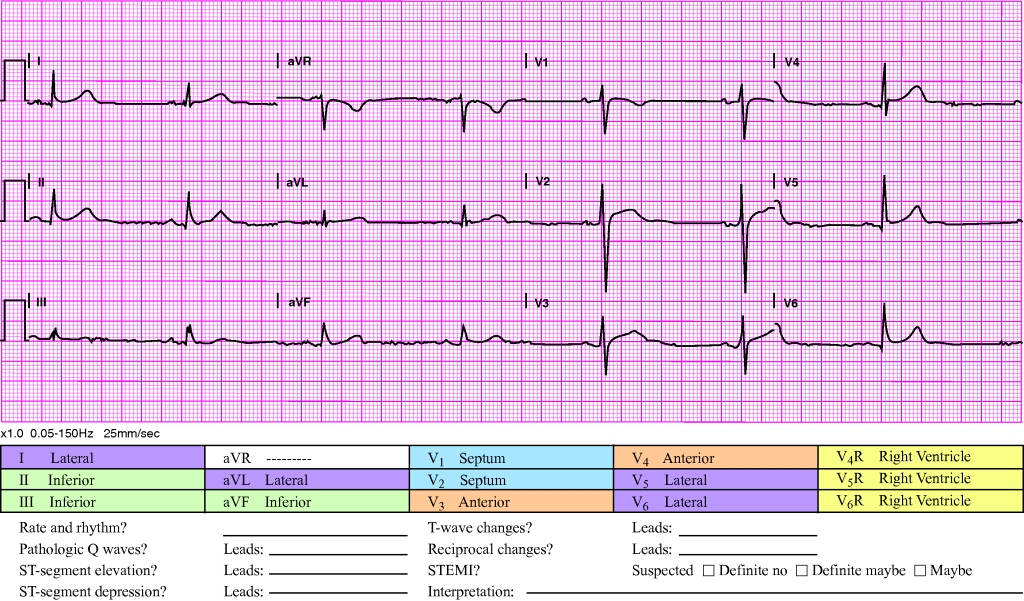 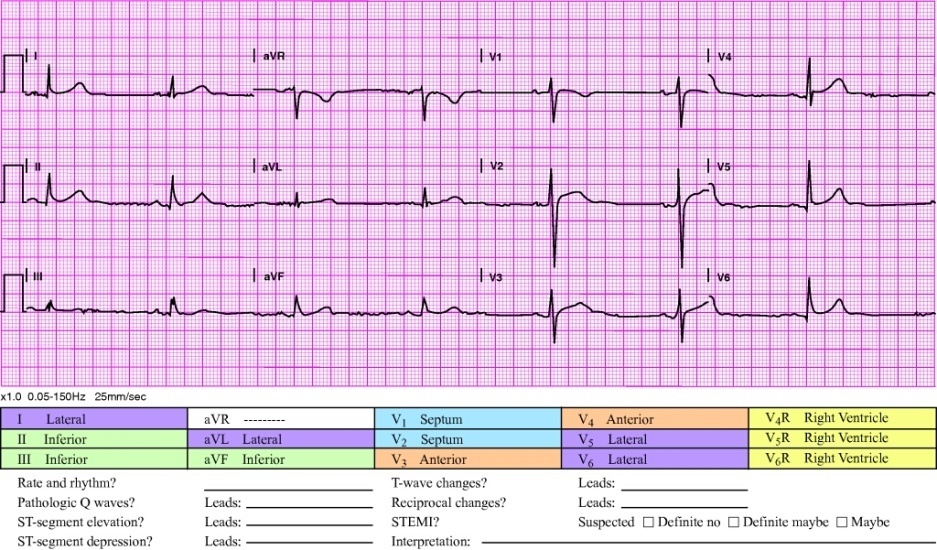 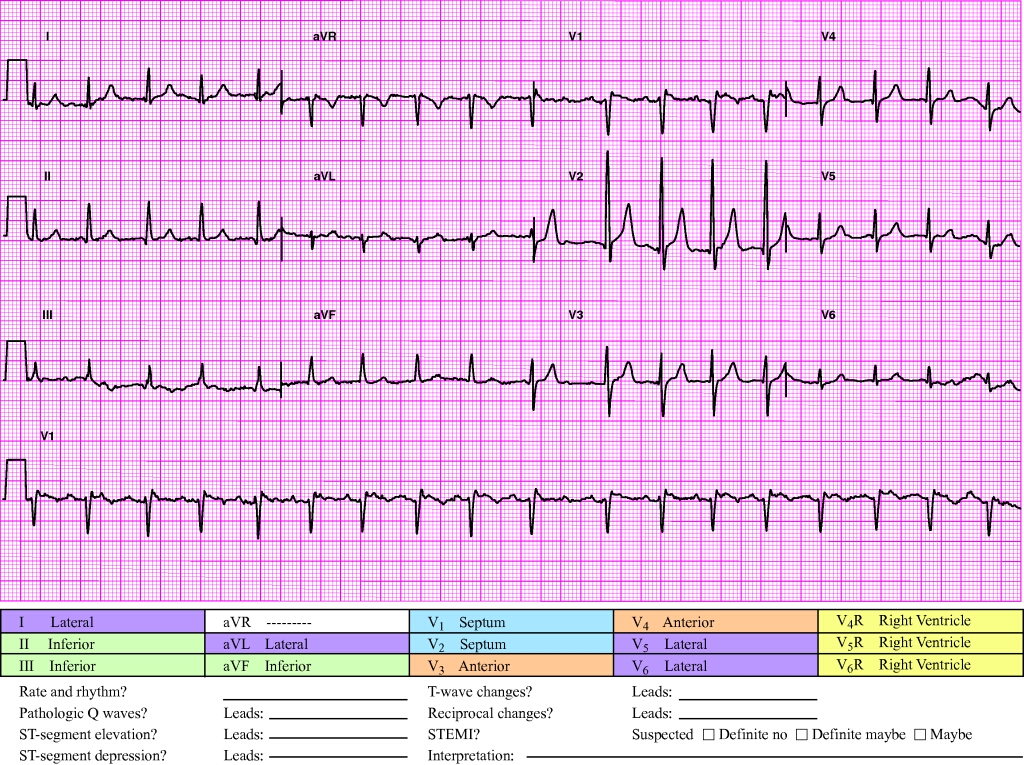 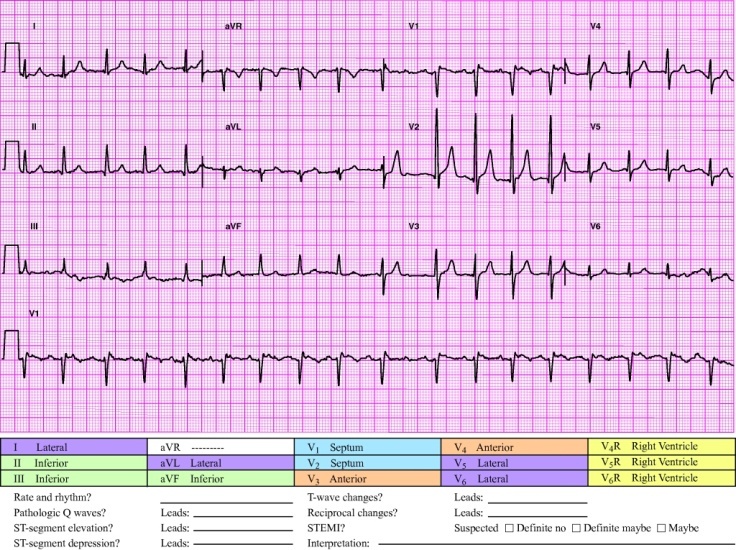 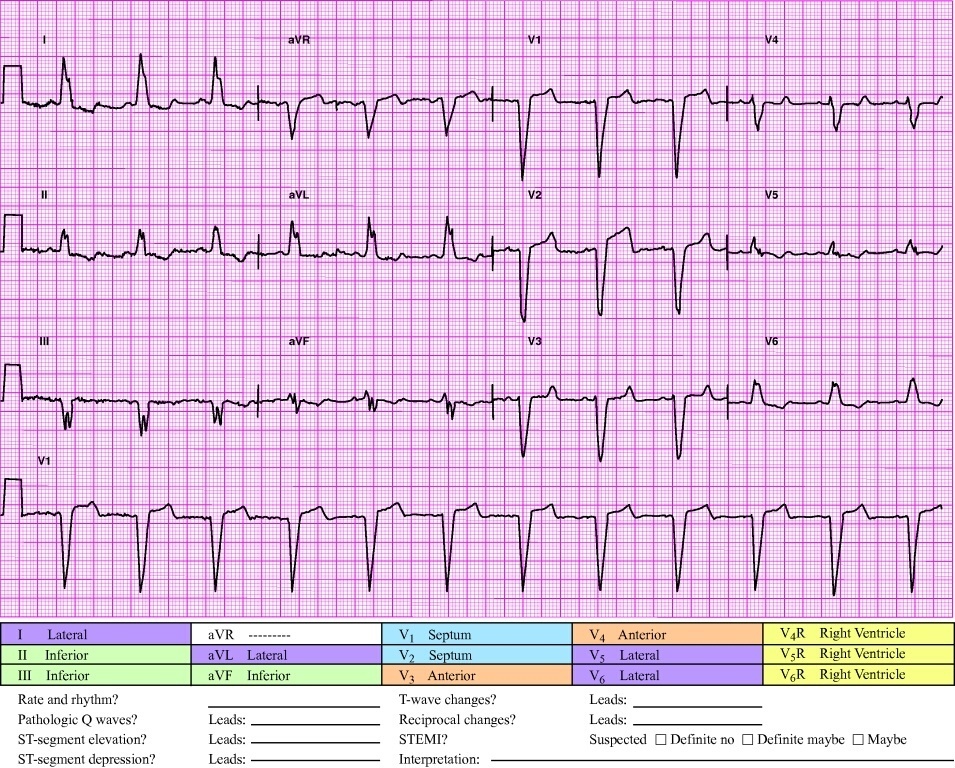 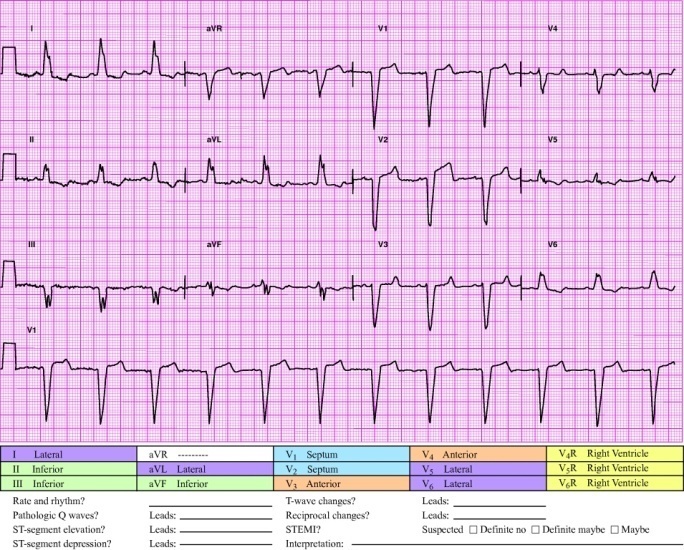 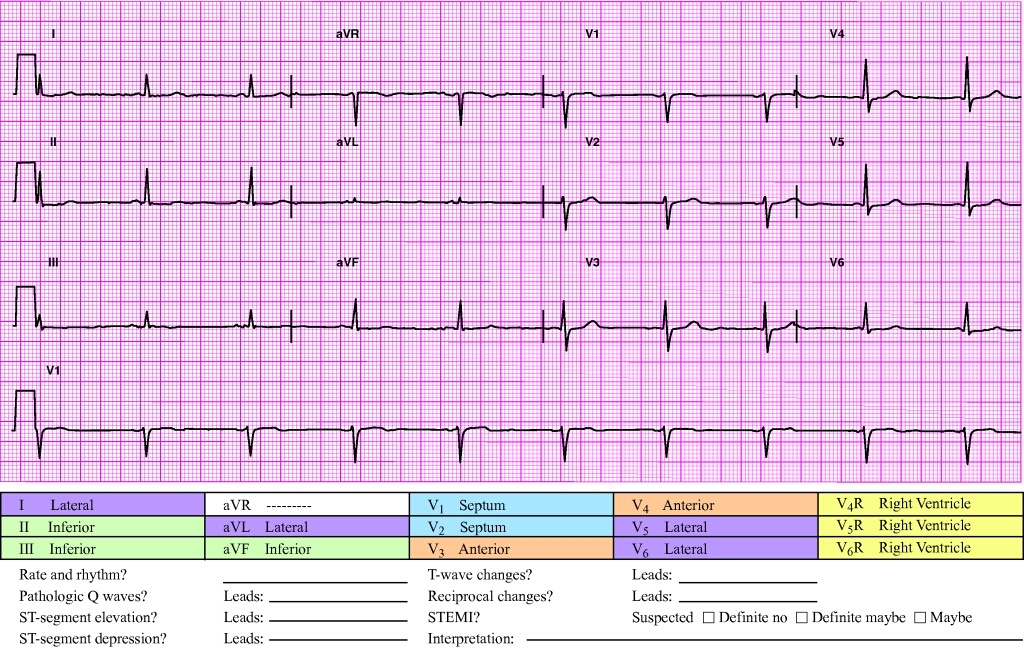 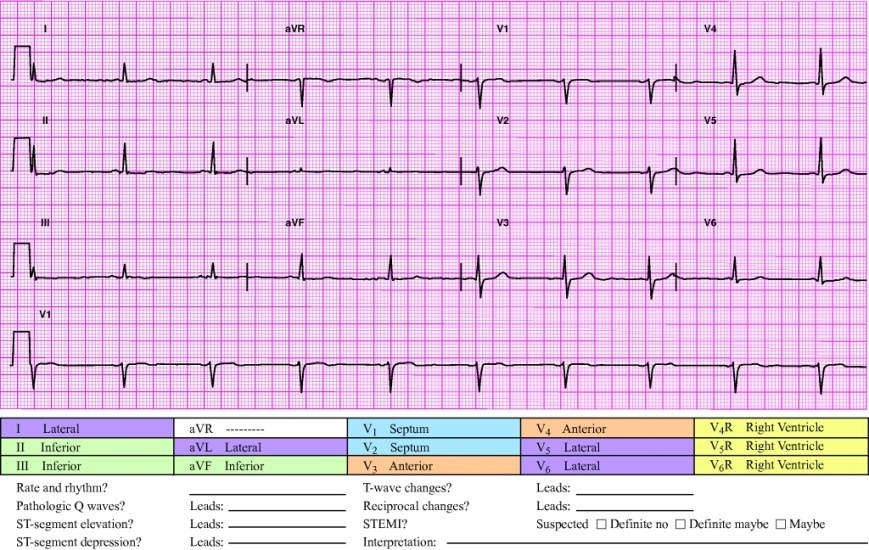 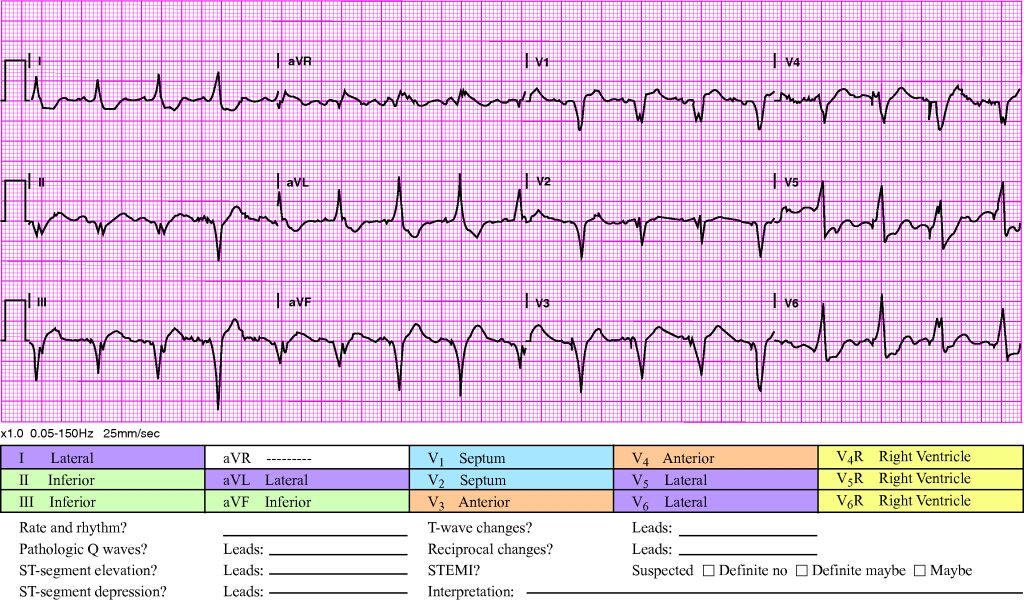 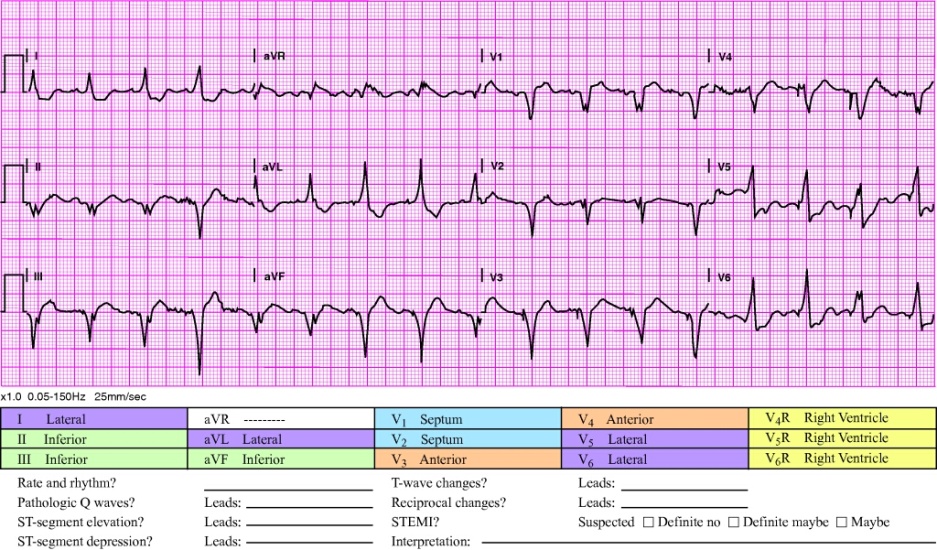 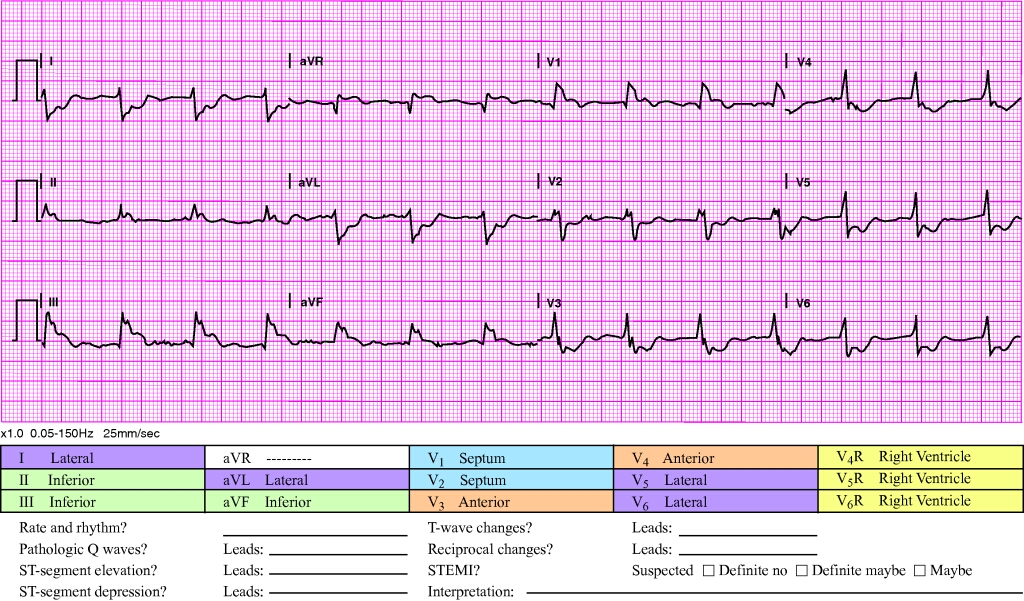 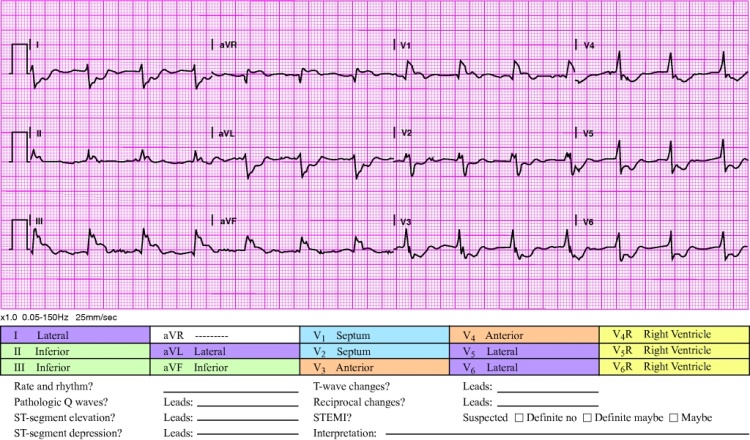 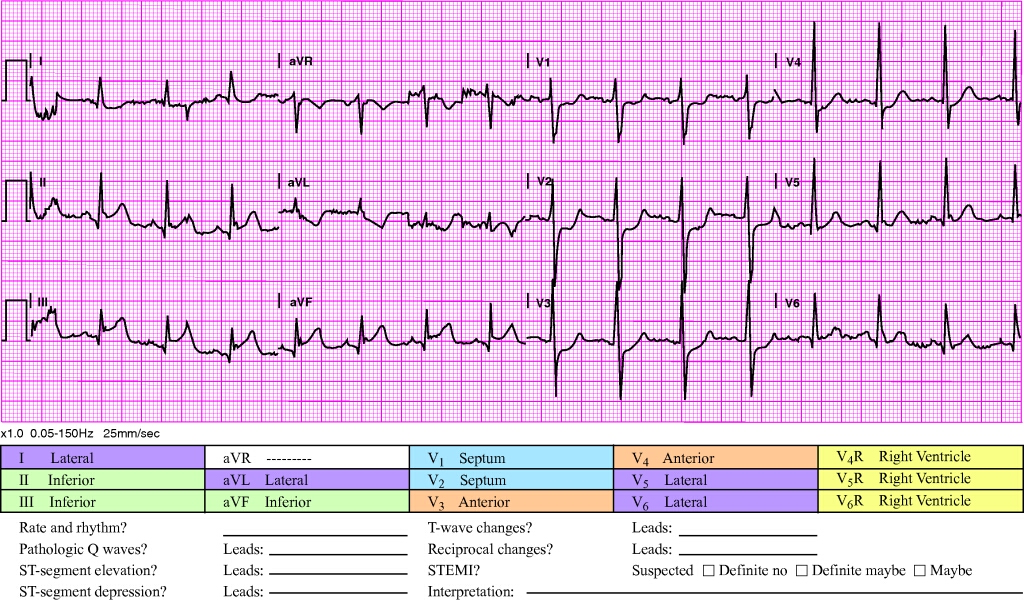 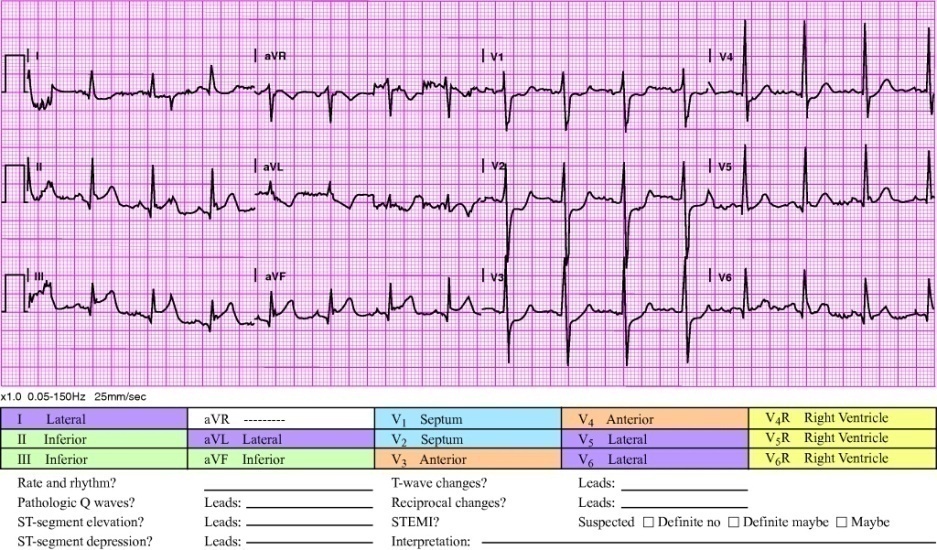 Questions?